GPS, Differential GPS, and Applications 
to Drones
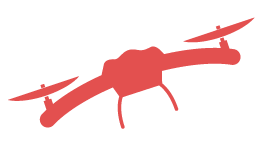 1
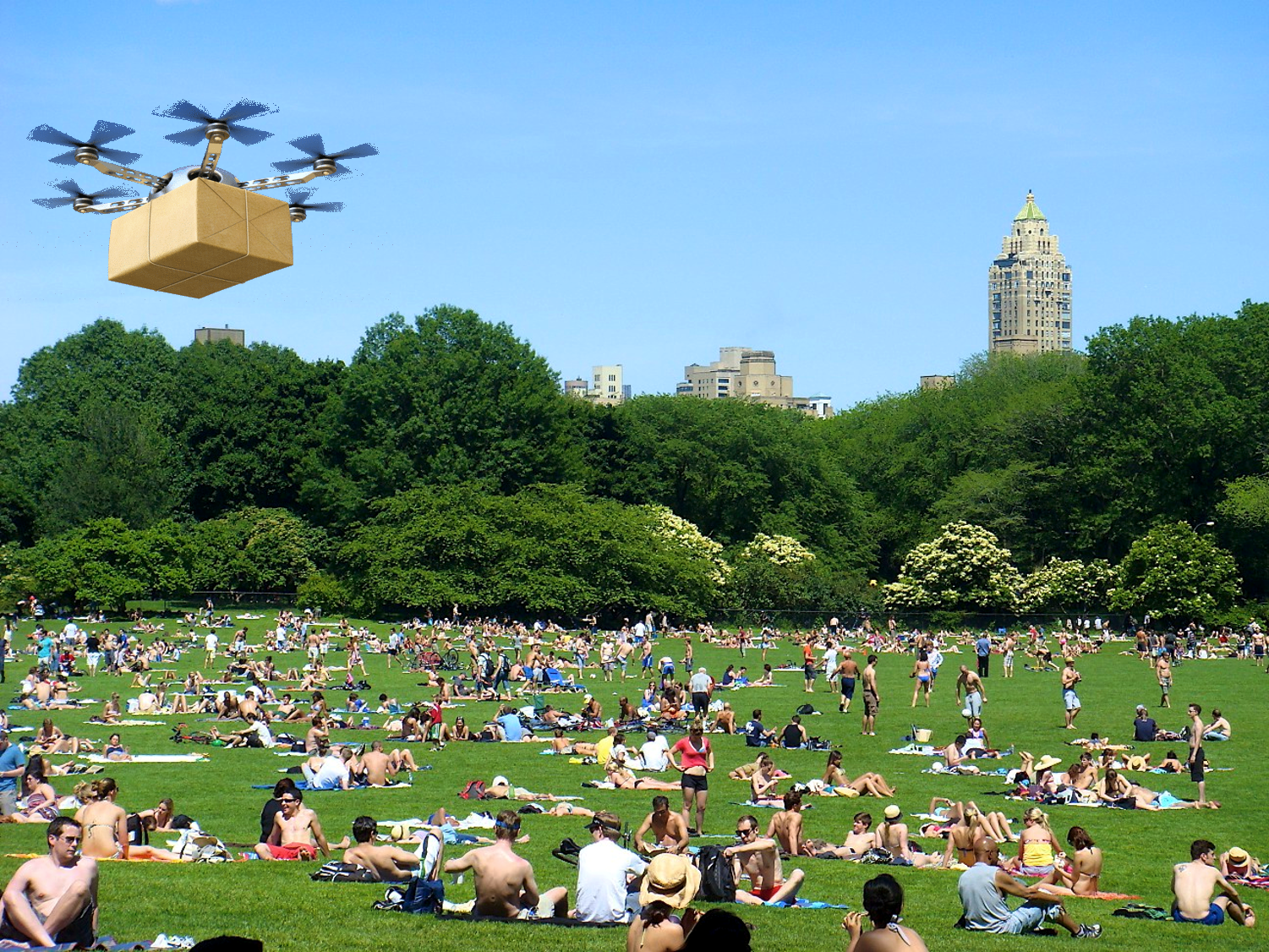 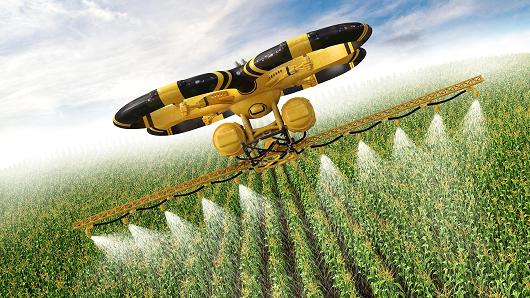 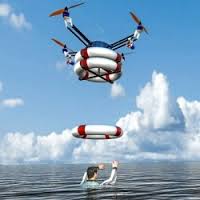 Tremendous excitement with drones
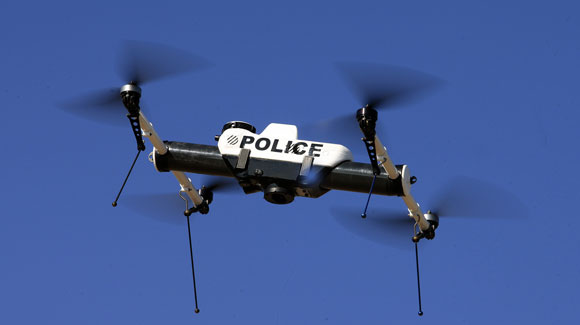 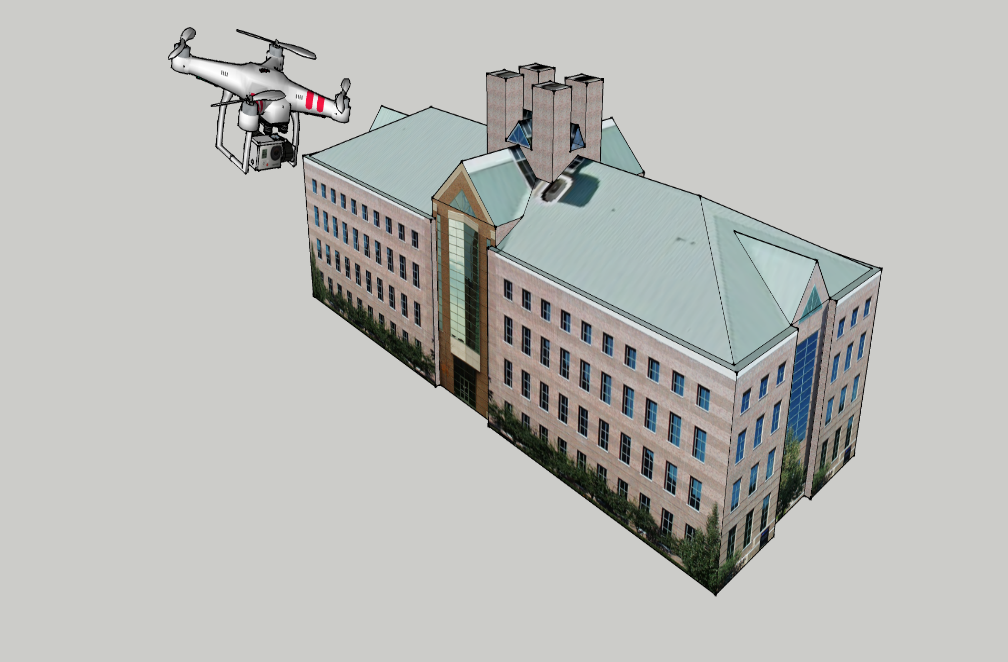 2
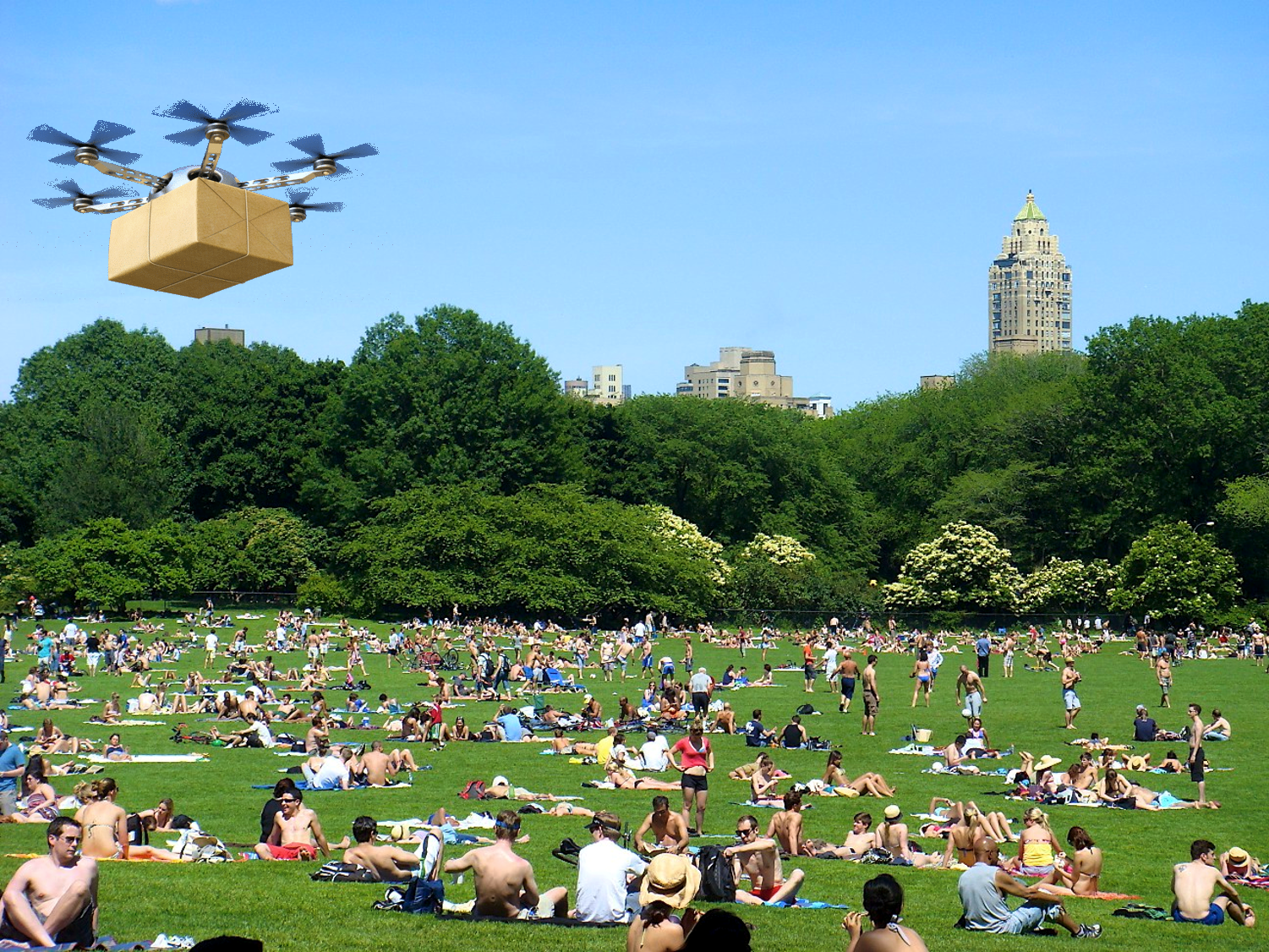 Despite the excitement …
3
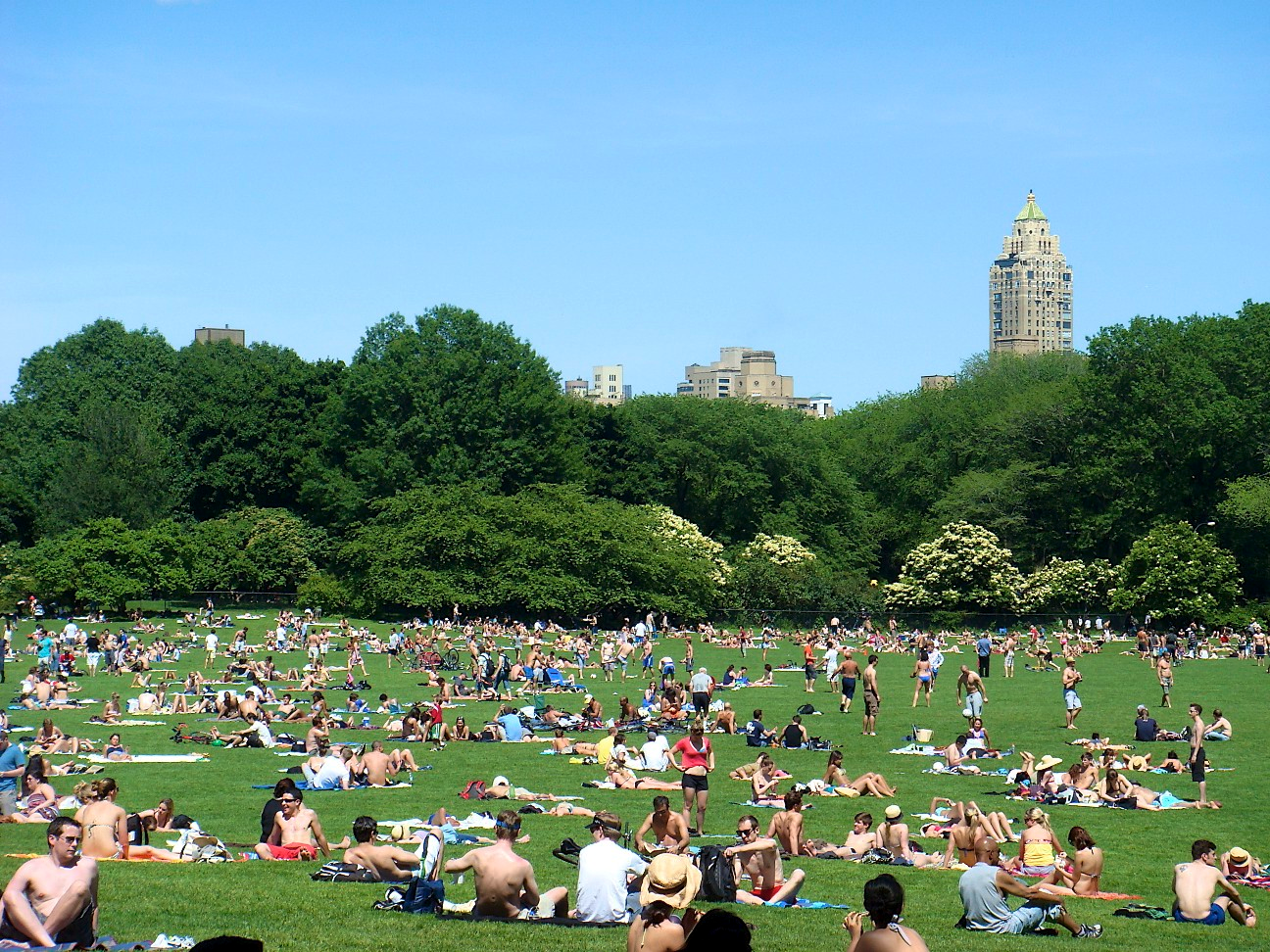 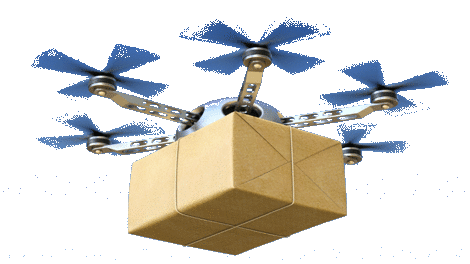 Drones still not ready for public places
4
Several instances of crashes and failure …
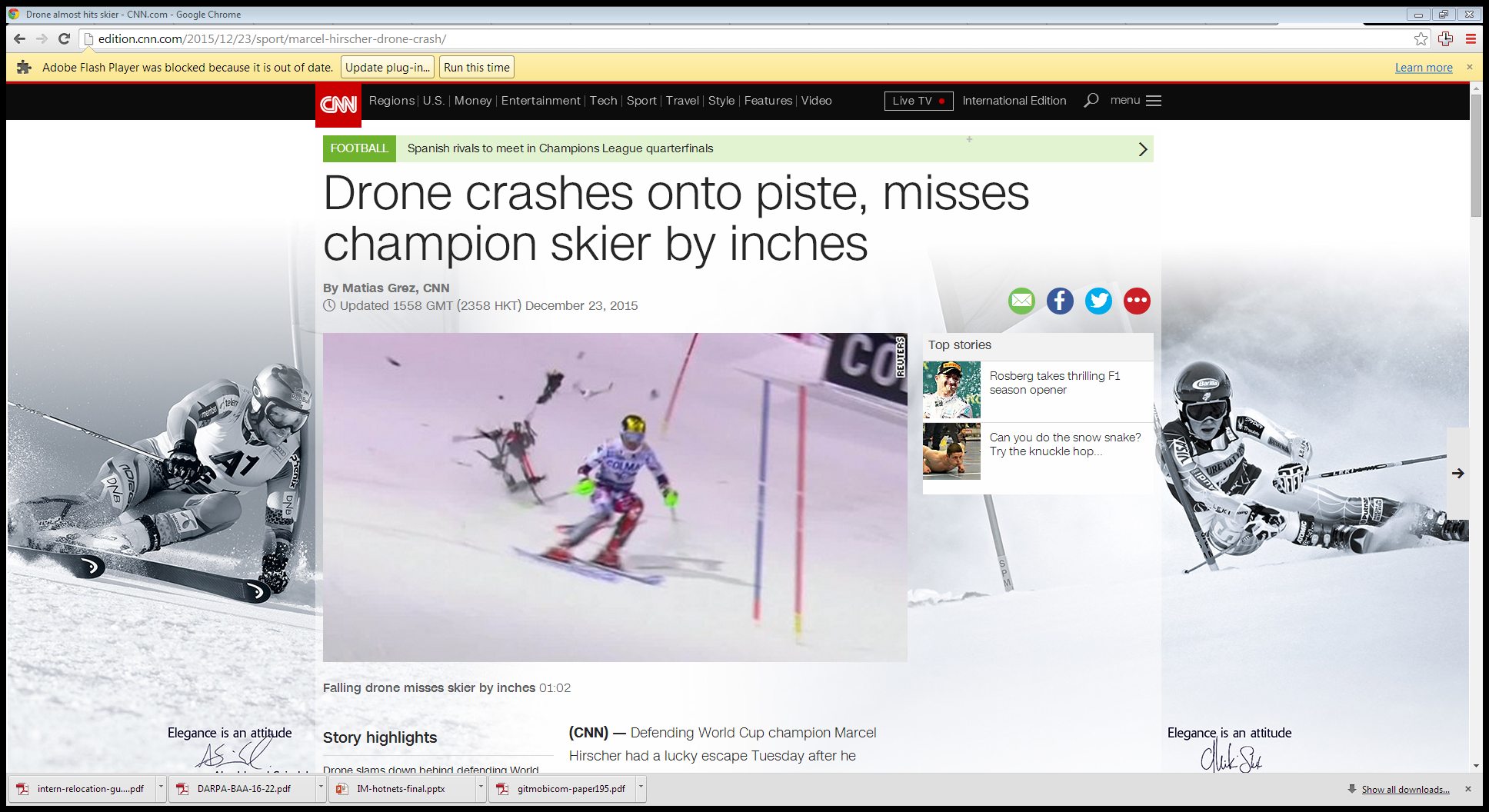 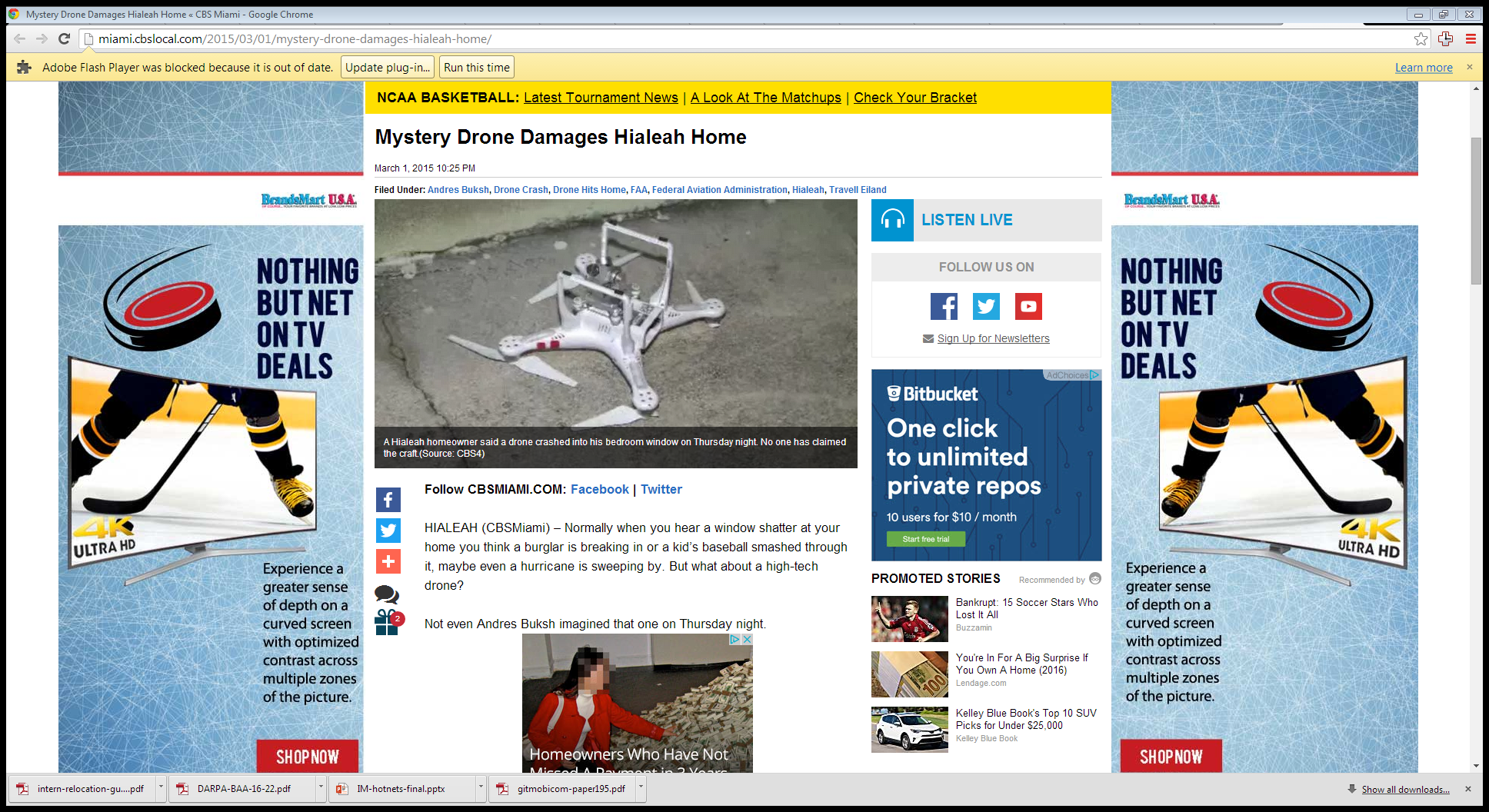 5
[Speaker Notes: Drone accidents are very common .. Severely threateninig life and property]
Why do drones crash?
6
Drone Stabilization
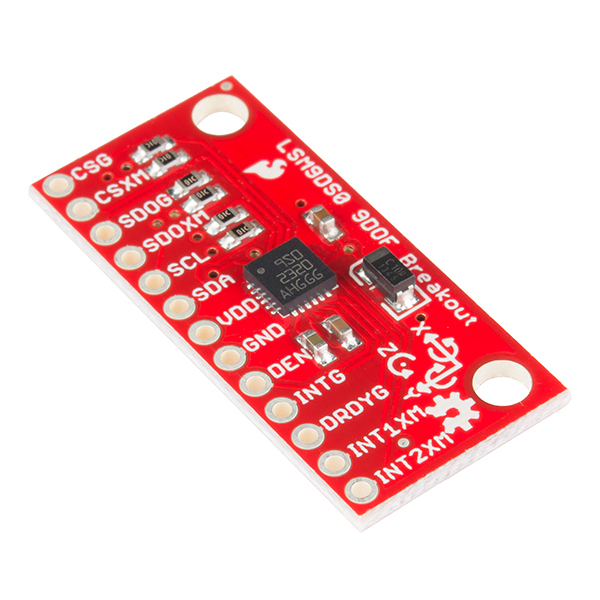 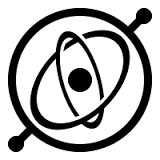 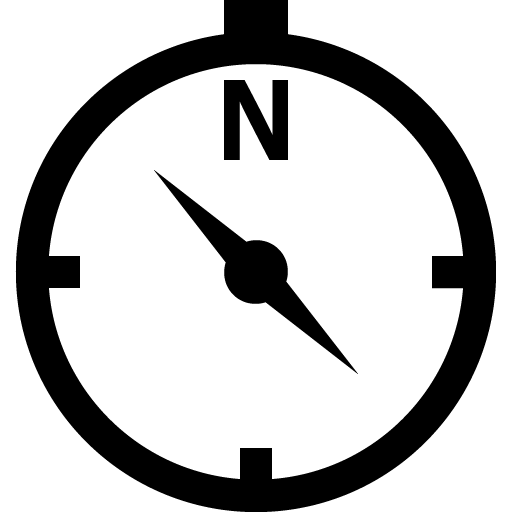 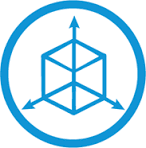 Magnetometer
Gyroscope
Accelerometer
IMU
Inertial Measurement Unit (IMU) crucial for tracking 3D orientation  stabilization, control
7
IMU can fail
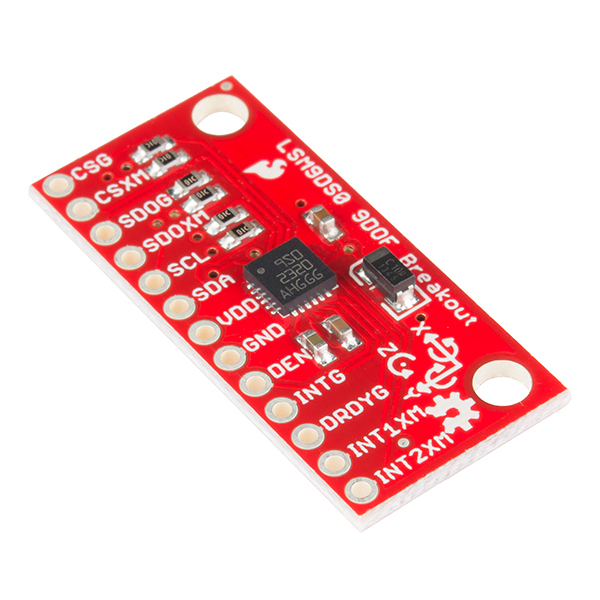 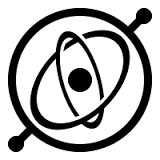 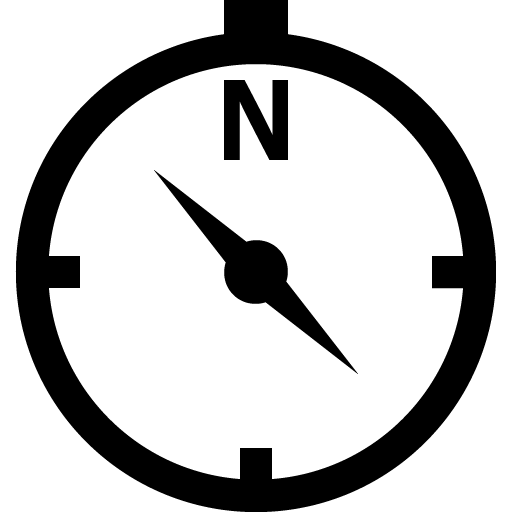 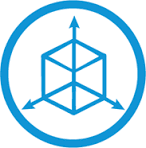 Magnetometer
Gyroscope
Accelerometer
IMU
Inertial Measurement Unit (IMU) crucial for tracking 3D orientation  stabilization, control
However, rotor vibration and magnetic interference derails 
the sensors … causing correlated failures
8
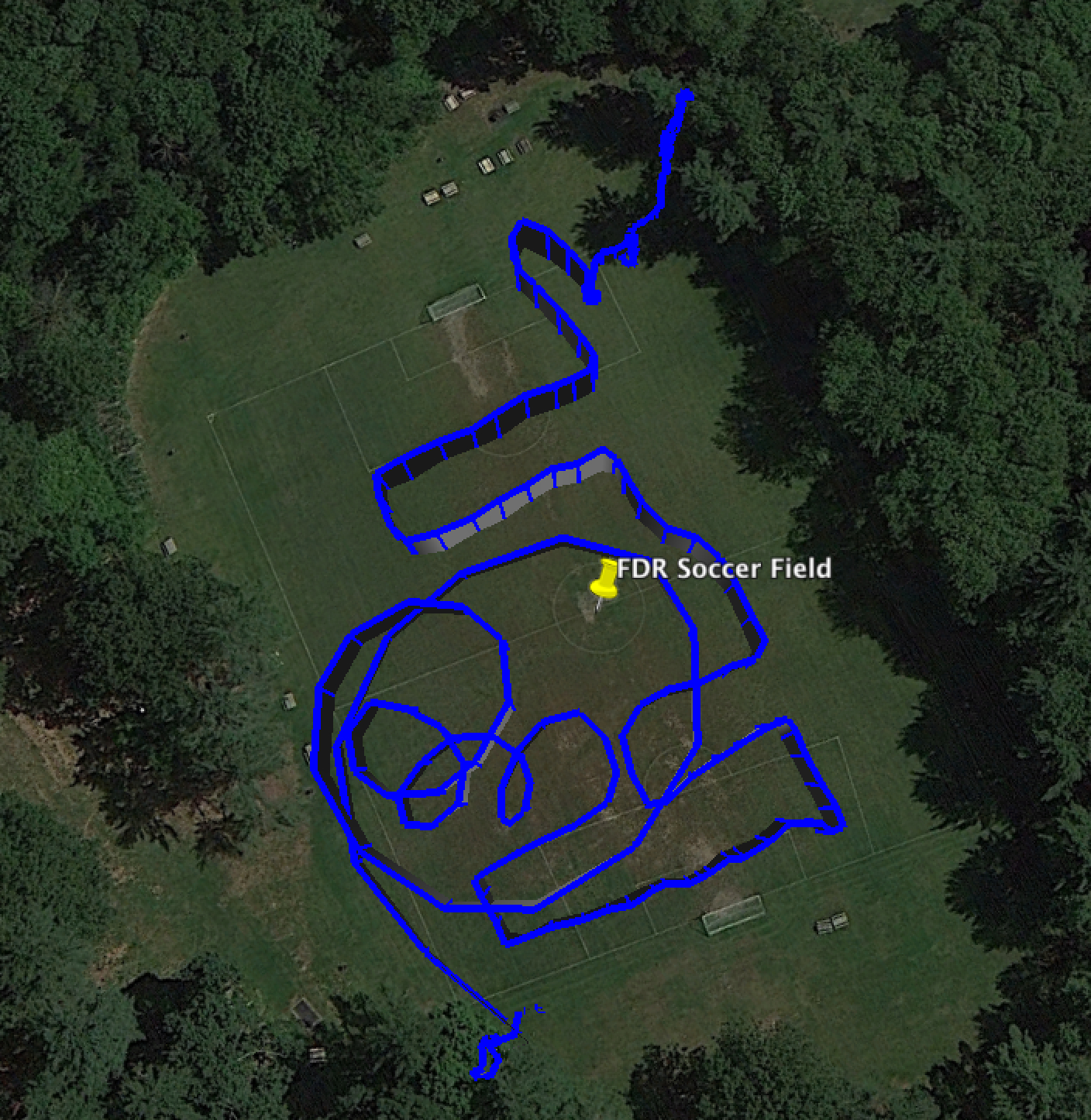 45% of drone crashes due to IMU failures [DJI Drone Survey 2015]
We ask:   can we design a Plan-B for IMU failure?
Drones already use GPS for localization … 
recent drones using multiple GPS for reliability

Can we leverage multiple GPS receivers to compute
3D orientation (i.e., a backup for IMU sensor failure)
9
Use multiple GPS to compute 3D orientation
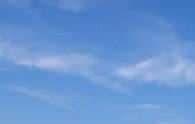 10
Use multiple GPS to compute 3D orientation
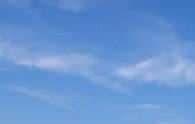 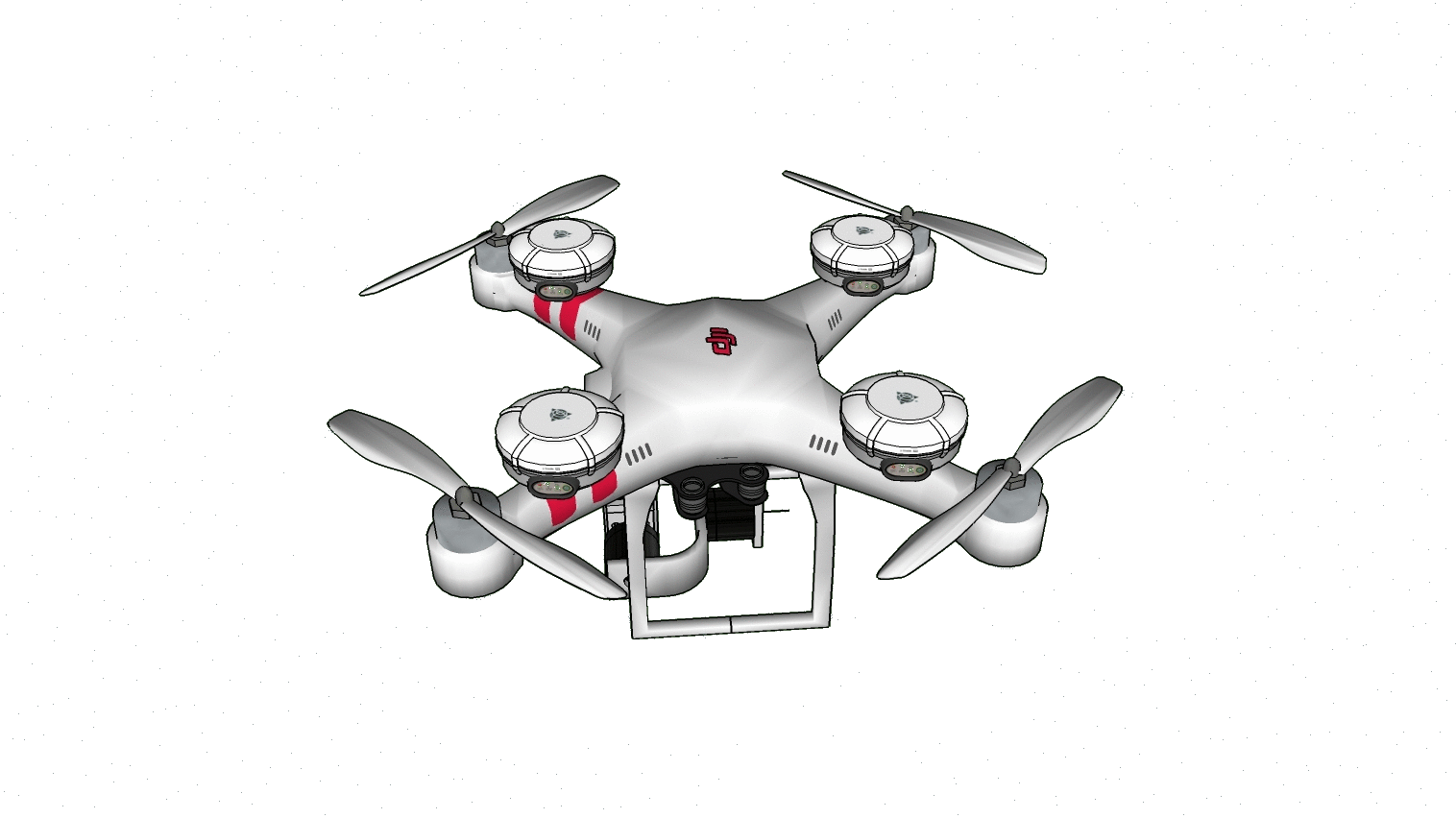 11
Use multiple GPS to compute 3D orientation
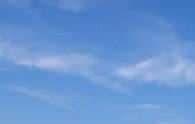 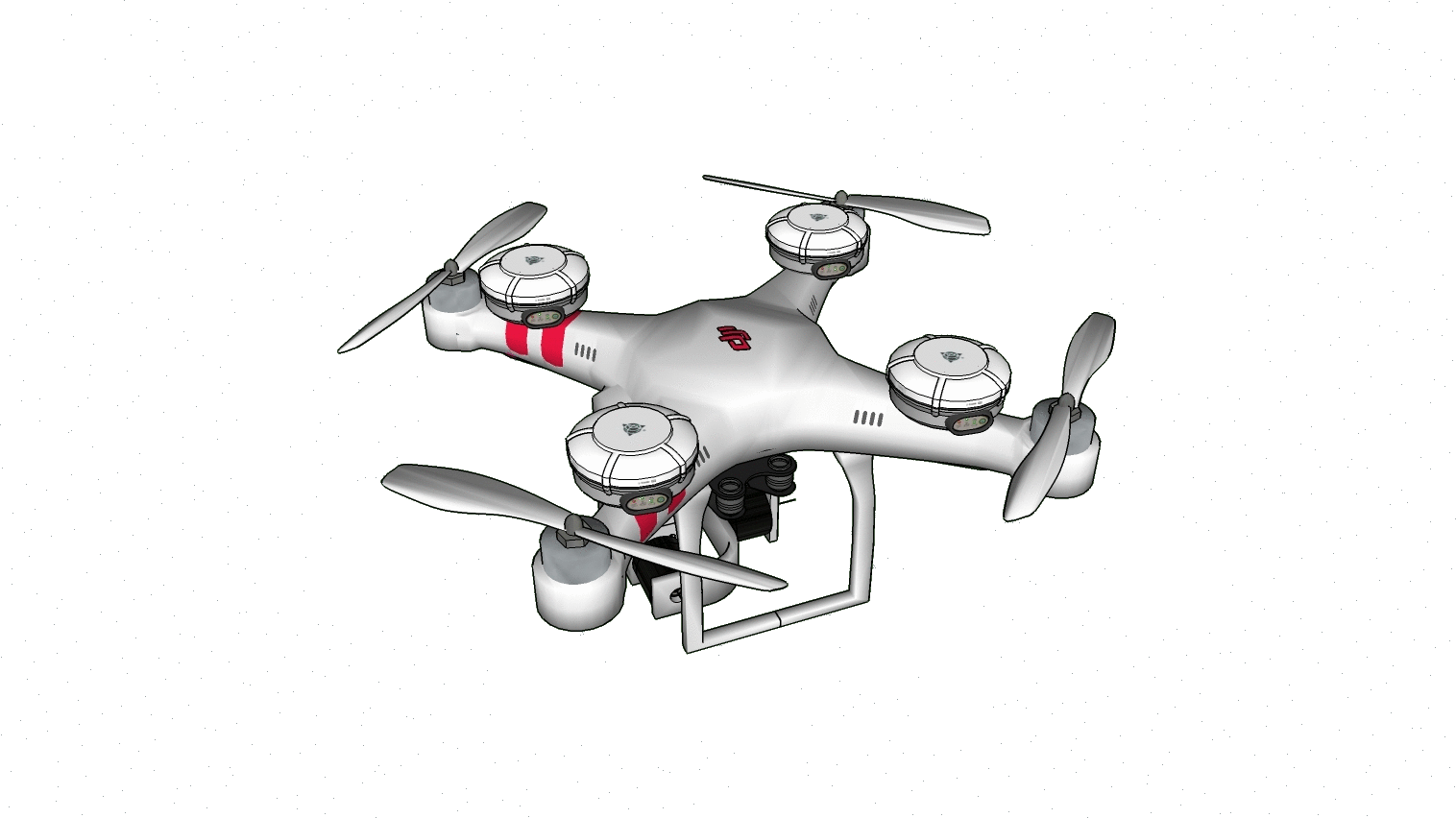 12
Use multiple GPS to compute 3D orientation
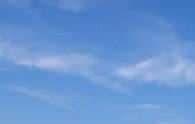 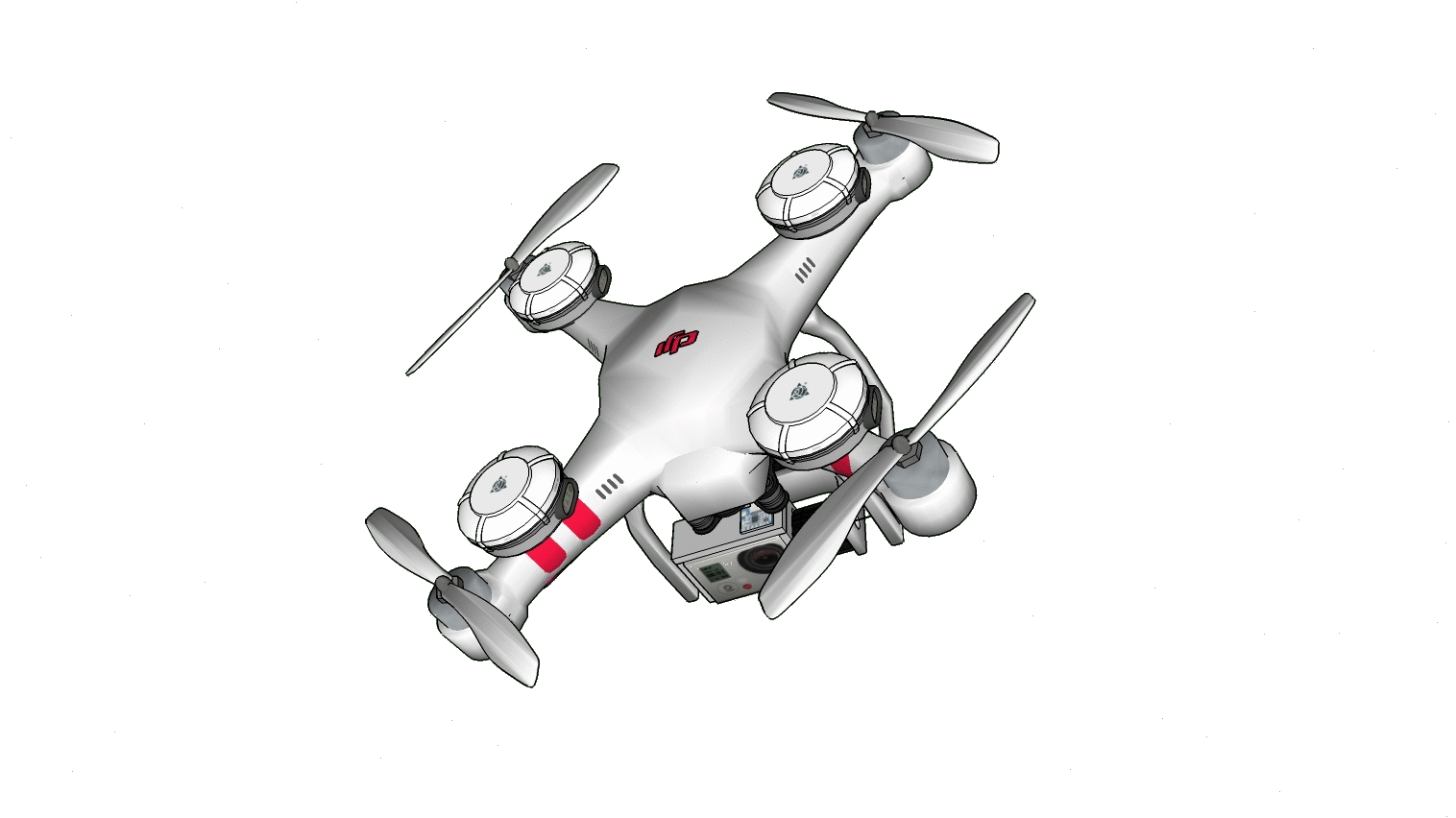 13
Use multiple GPS to compute 3D orientation
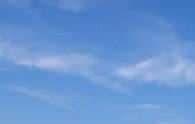 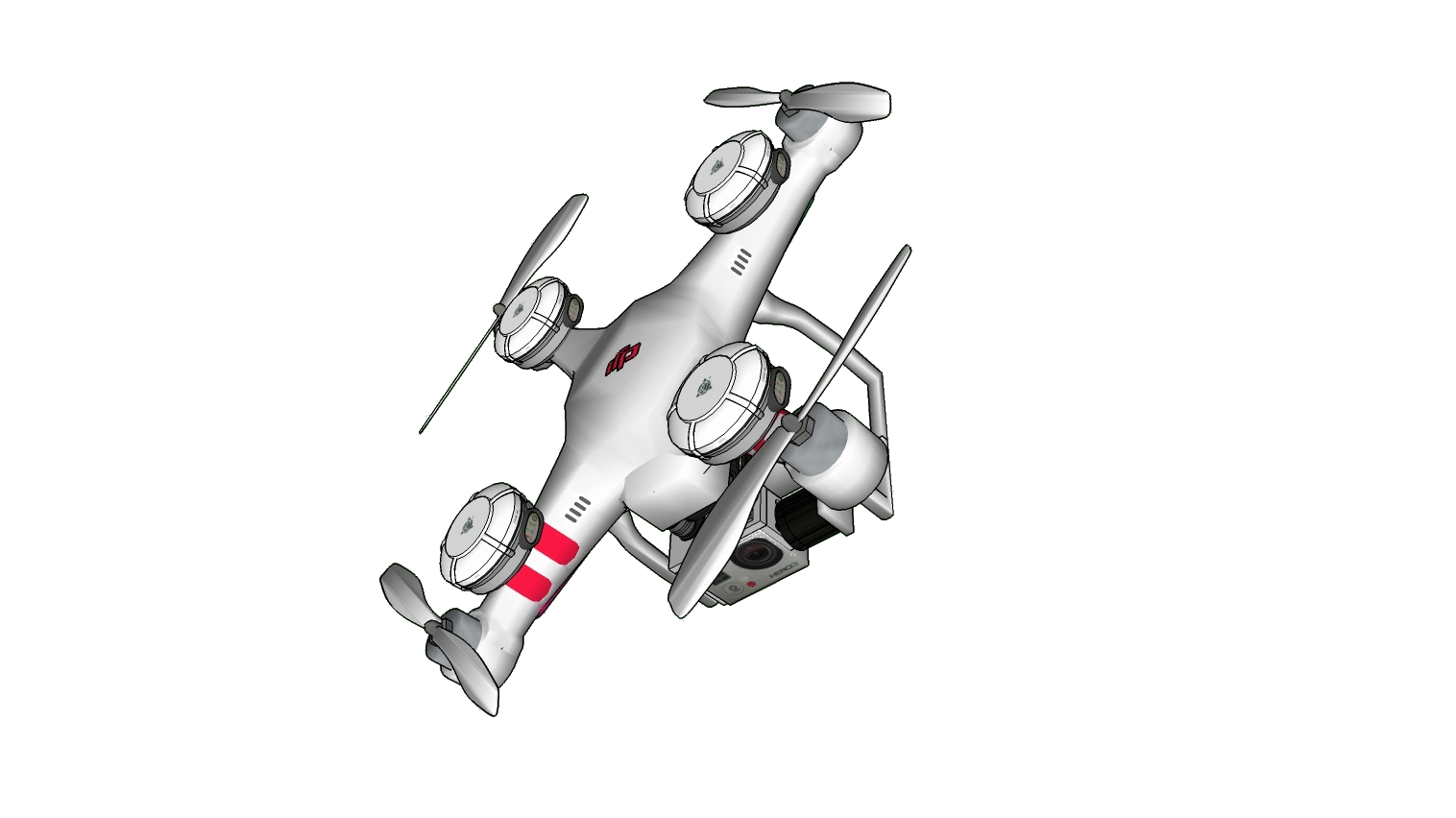 14
Use multiple GPS to compute 3D orientation
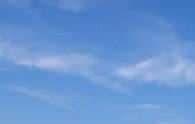 Translate Relative Positions into 3D Orientation
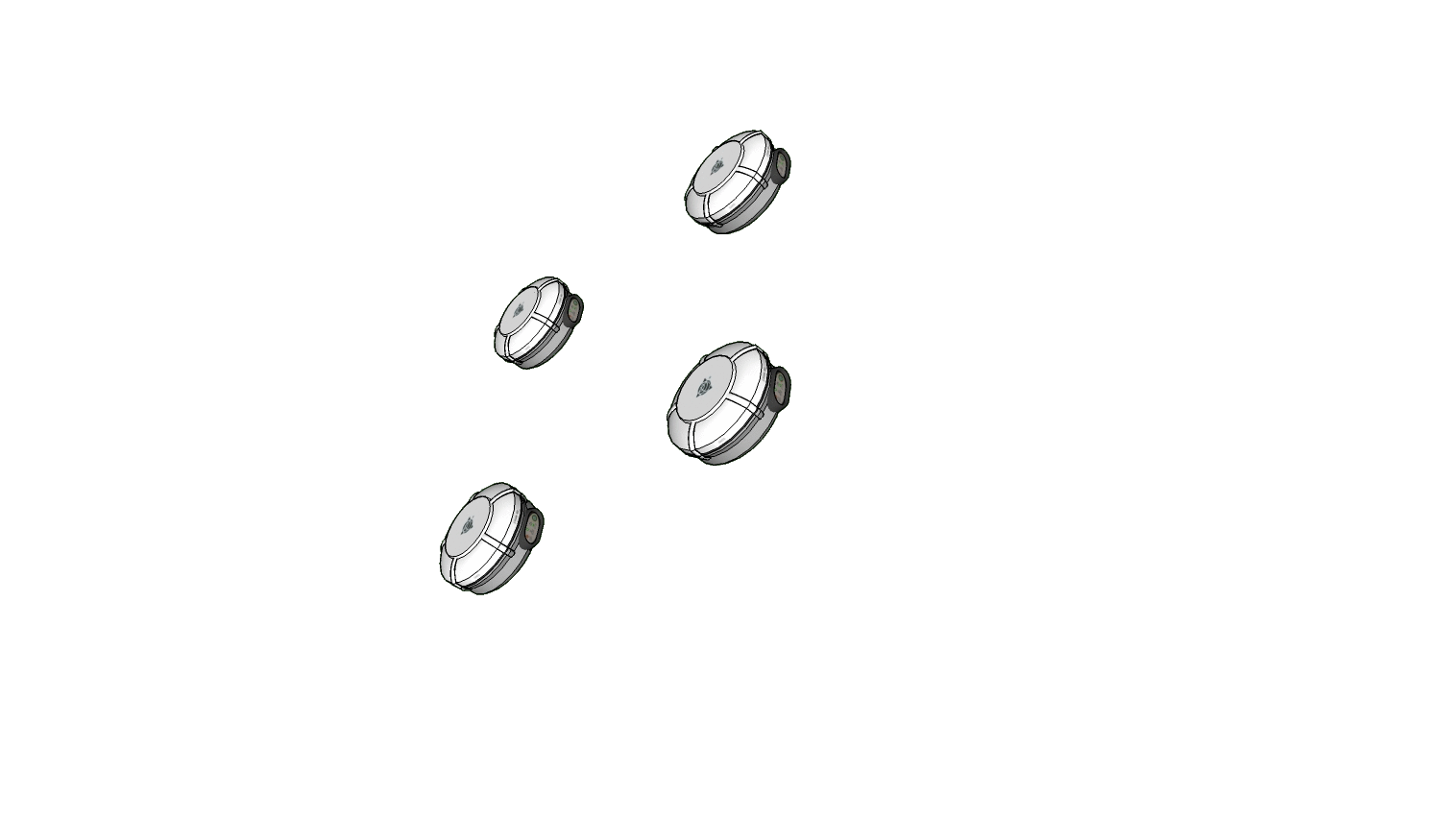 To match IMU accuracy (~2 deg.)
Relative vector estimates have to be ~2cm
15
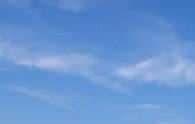 To match IMU, we require <2cm error for each 3D vector
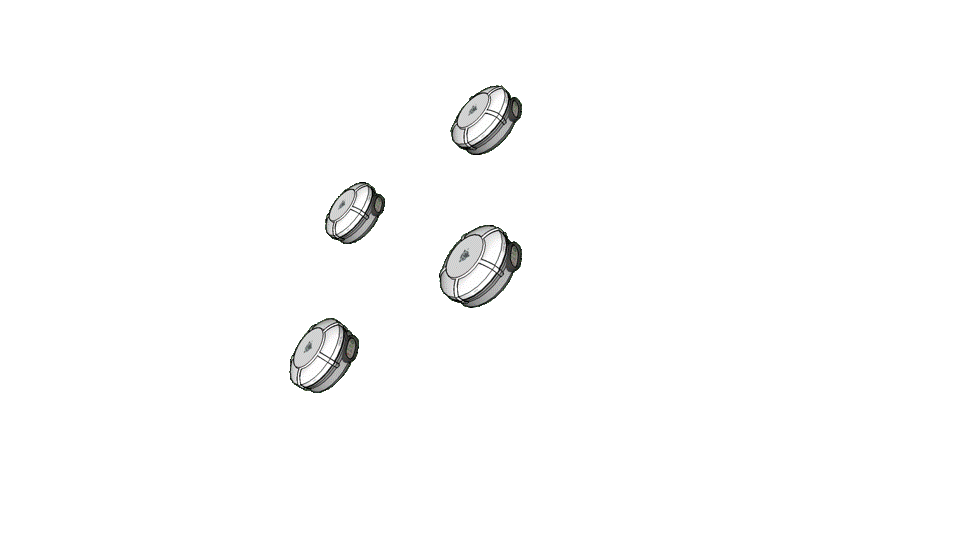 Basic GPS  3m absolute position error
3D vector
Opportunity: 
We do not care about absolute location …
we only need relative
Differential GPS  relative 15cm error
Parkinson et al, GPS 96, Cohen et al, Journal of Satellite Communication  96
Hedgecock et al, Mobisys 13, Sensys 14
We bring additional spatio-temporal information fusion techniques … 
for these small sized drones
16
17
Some background on GPS
A brief review of GPS literature
(300 km to 15 cm)
18
GPS Signal
.
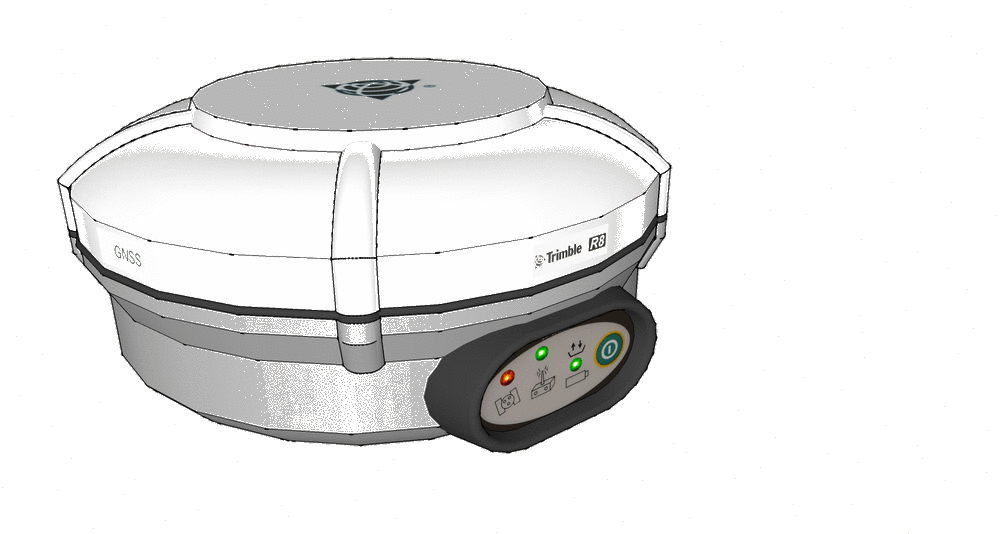 Basic GPS Localization
19
GPS Signal
.
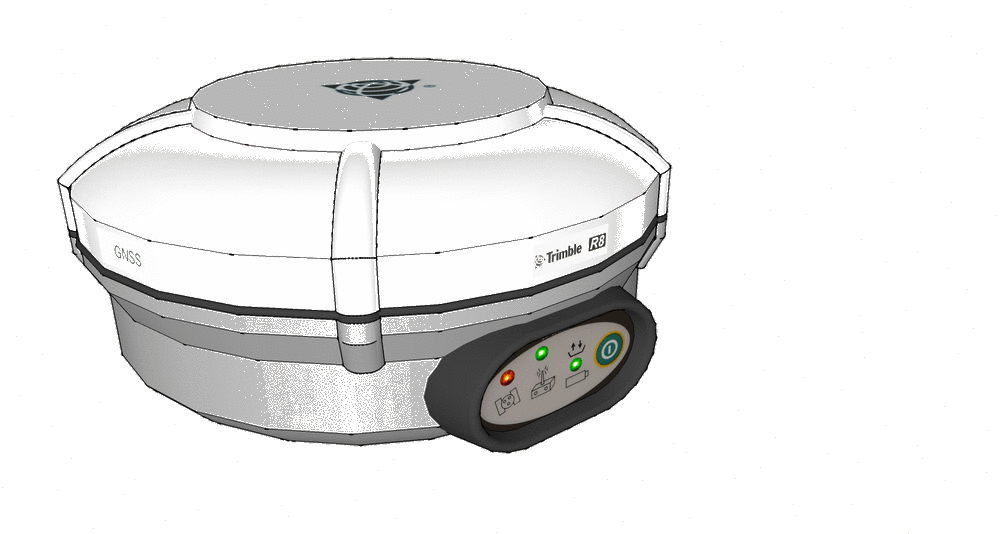 However, 3D location needs 3 equations … hence, use 3 satellites
Basic GPS Localization
20
GPS Signal
.
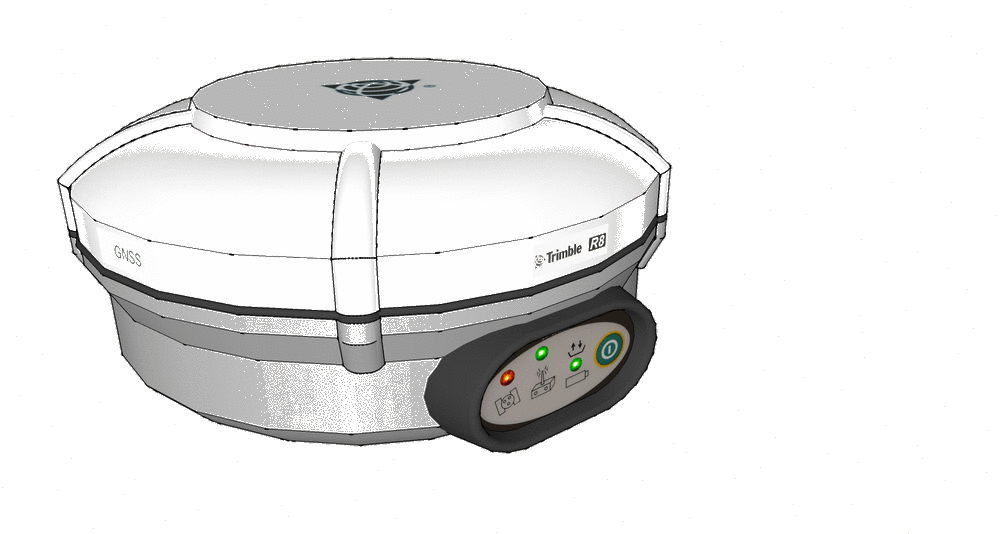 However, 3D location needs 3 equations … hence, use 3 satellites
Basic GPS Localization
21
GPS Signal
.
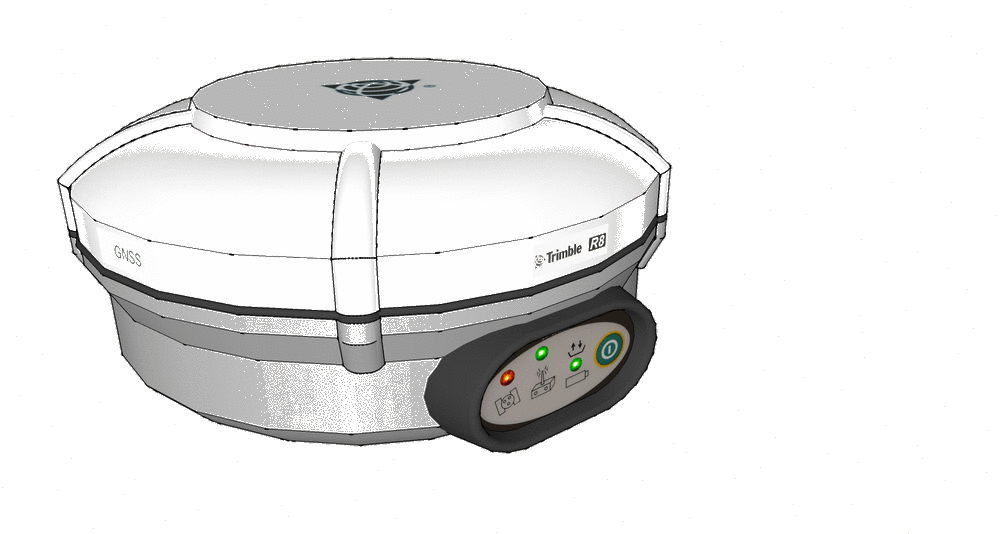 .
However, 3D location needs 3 equations … hence, use 3 satellites
Satellite 
Geometry 
Matrix
300 Km of error 
due to unsynchronized clocks
Basic GPS Localization
22
GPS Signal
.
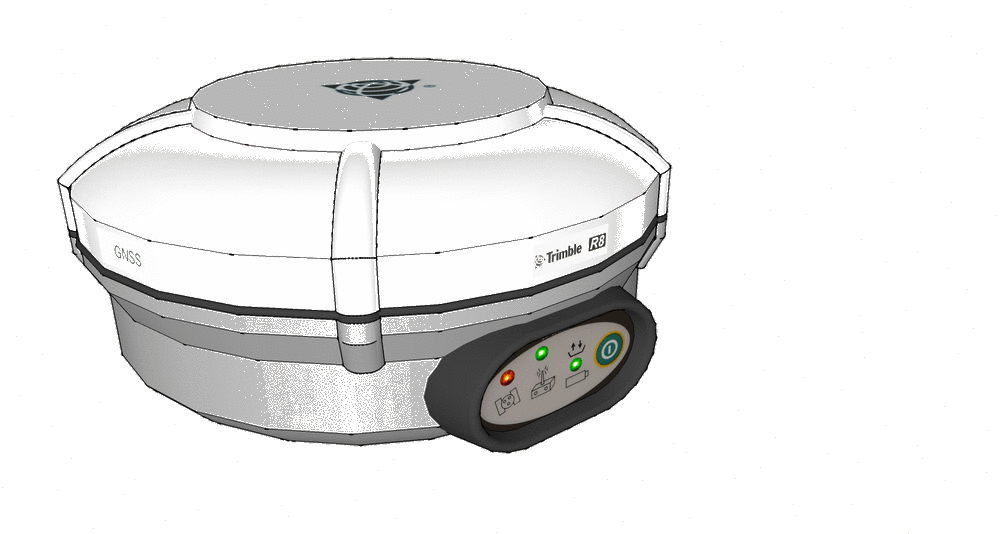 Satellite Geometry Matrix
New unknown     … use 4th satellite and estimate both location and
1-3m error
Basic GPS Localization
23
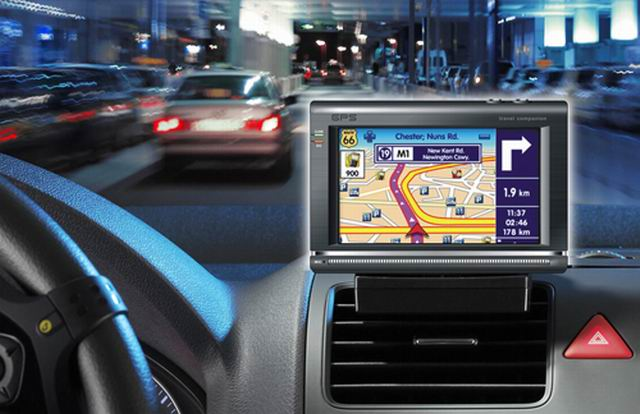 1-3m error acceptable to smartphones, car GPS
Drone orientation warrants cm level accuracy
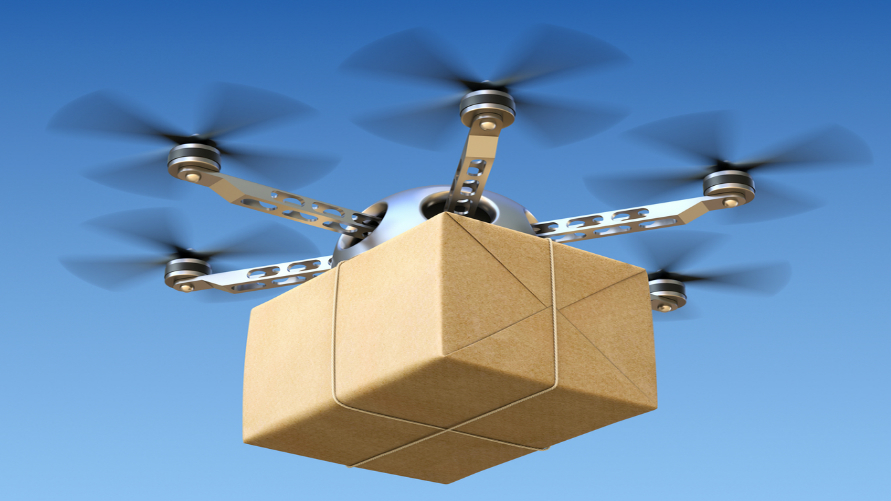 Differential GPS 
using phase of the signals
24
Differential GPS (using carrier phase)
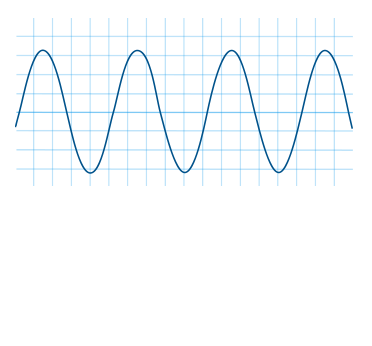 25
GPS Carrier Phase
GPS Satellite
True Range
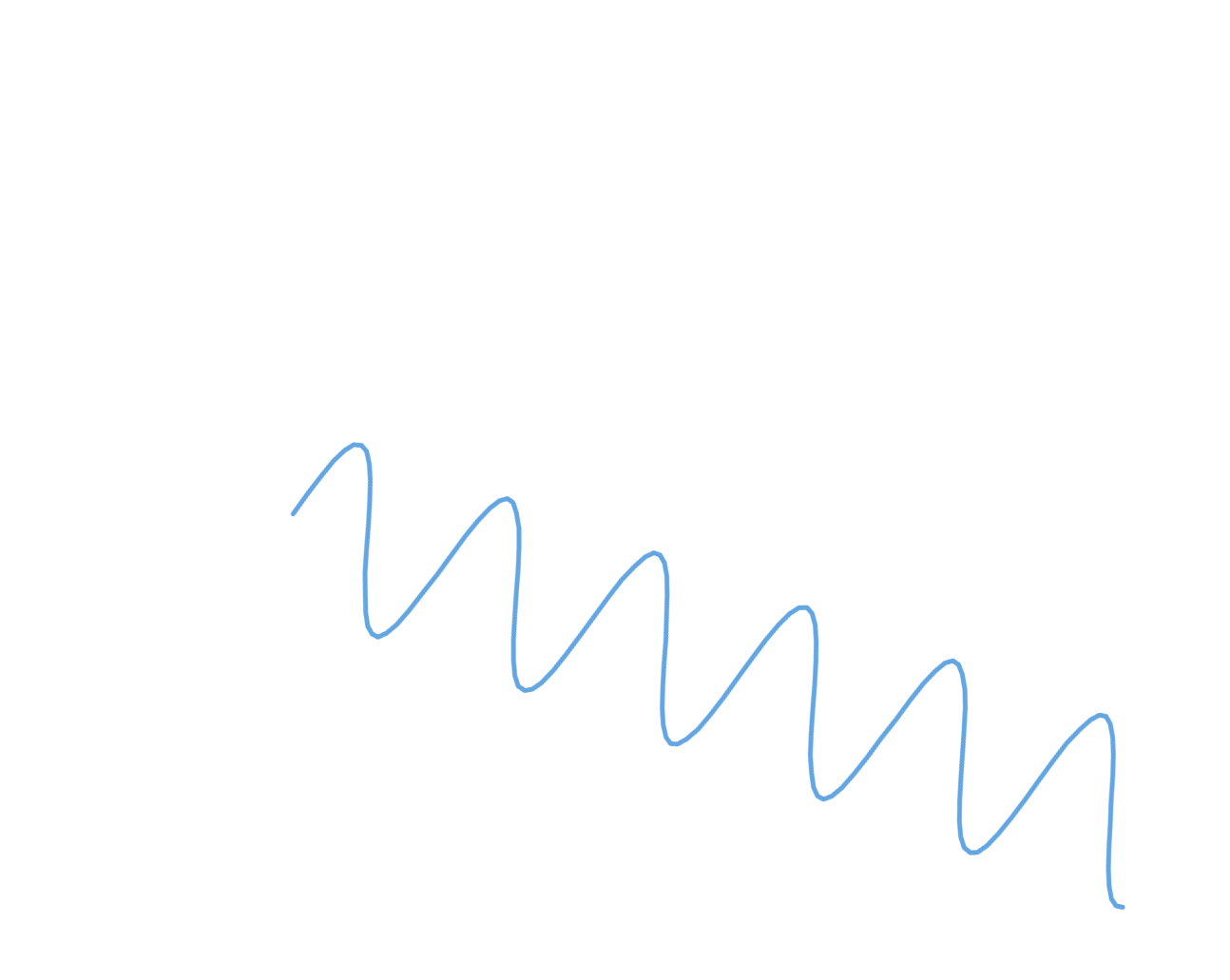 Phase
GPS Carrier Wave
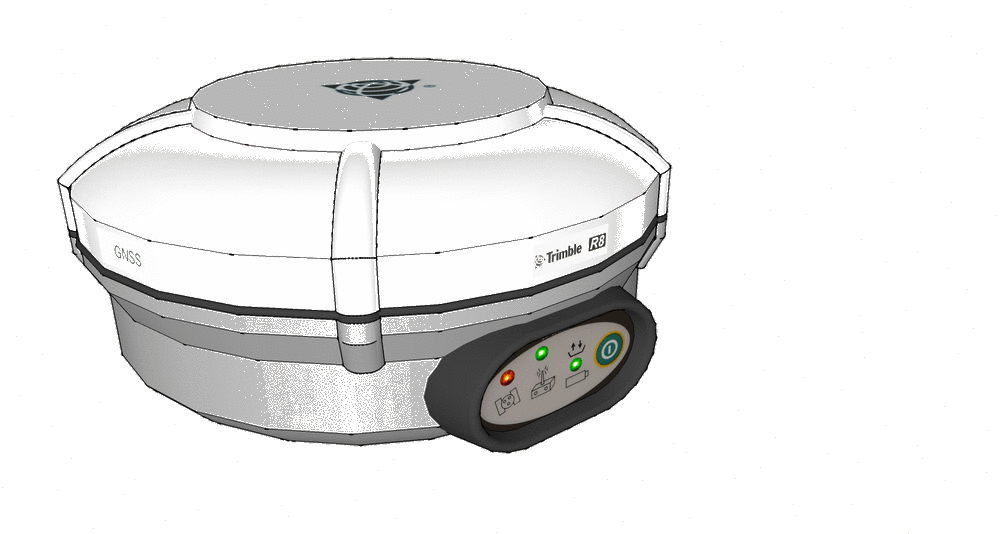 GPS Receiver
Possible to measure precisely
(2-5 mm error)
However, difficult to 
estimate N
26
GPS Carrier Phase
GPS Satellite
True Range
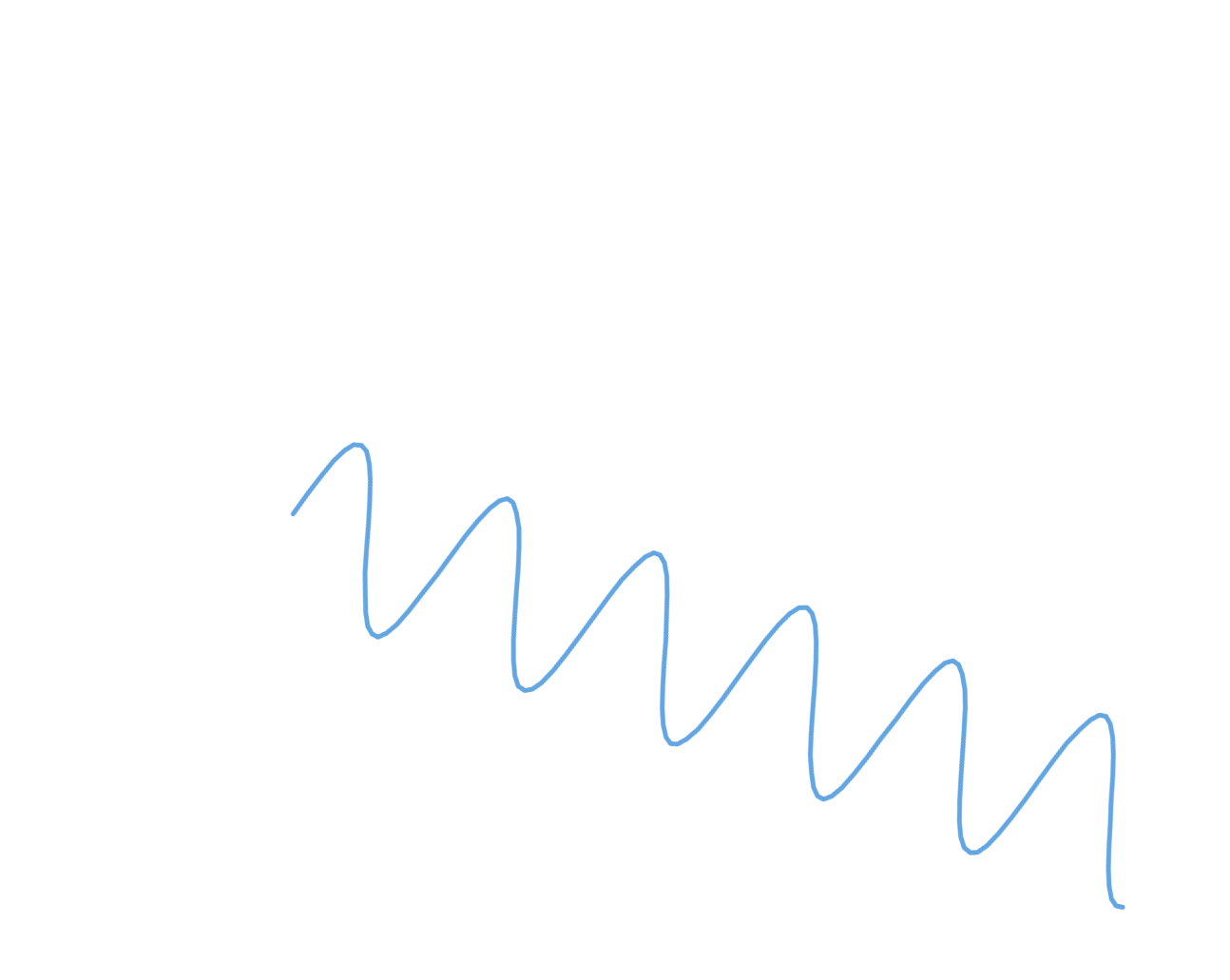 Phase
GPS Receiver
Real systems more difficult:
GPS Carrier Wave
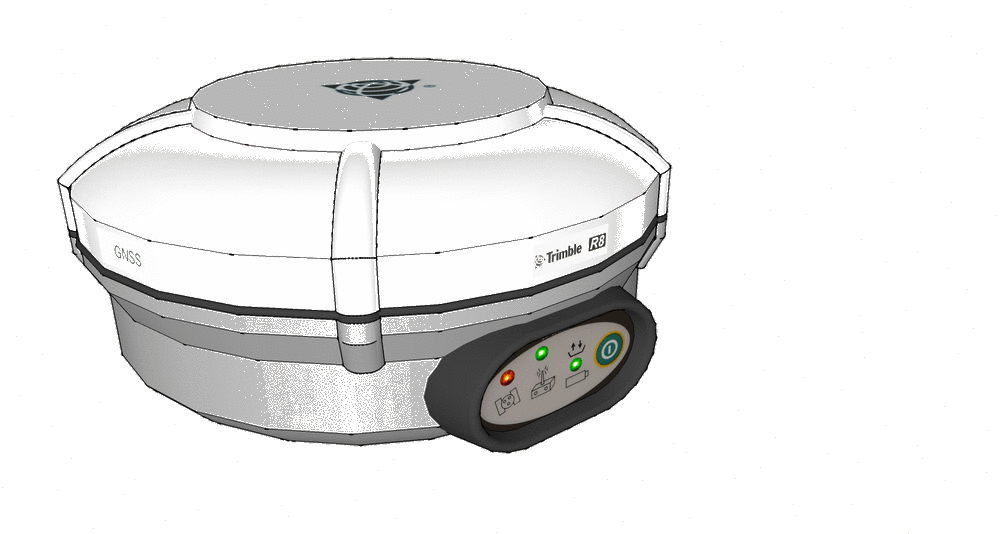 However, since we only care about relative distances …

Possible to eliminate some errors by subtracting phase equations 
across receivers, satellites, time, etc.
For example …
27
(I) Single Differential Across Receivers – Cancelling Satellite Errors
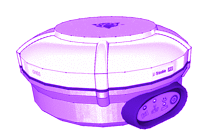 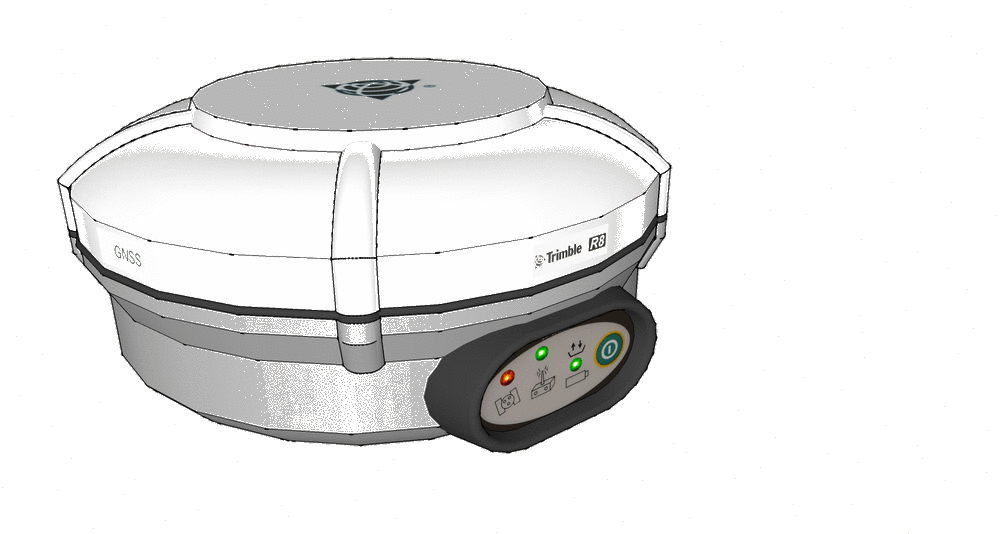 S
1
2
Clock Errors can be eliminated further
28
Relative Position (Baseline)
(II) Satellite Double Differential: Cancel Receiver Errors
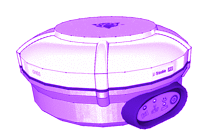 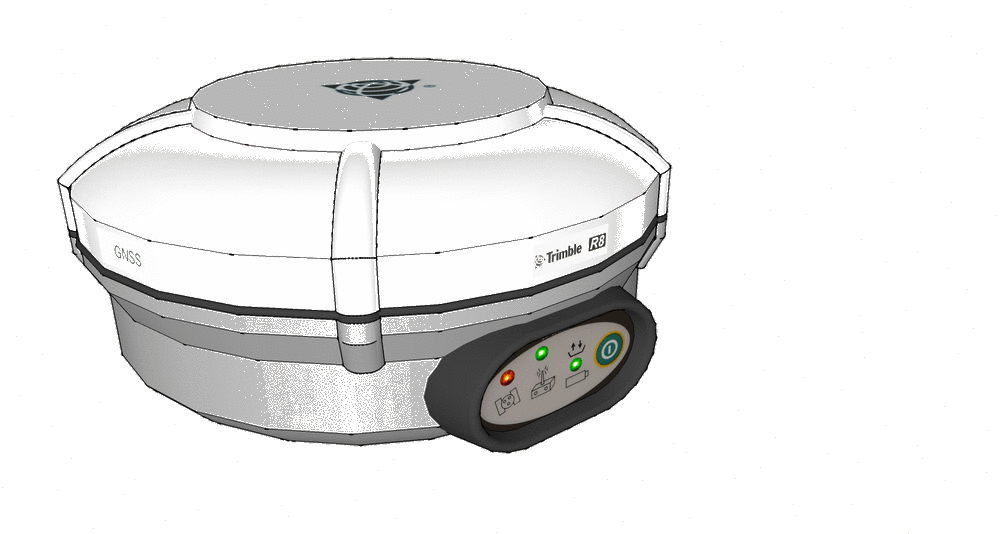 R12 = Relative vector (BaseLine) between two GPSs
K
S
Can be translated into Orientation
1
2
However, integer ambiguity remains
29
Differential GPS community has exploited such techniques to achieve orientation estimation on big planes, ships
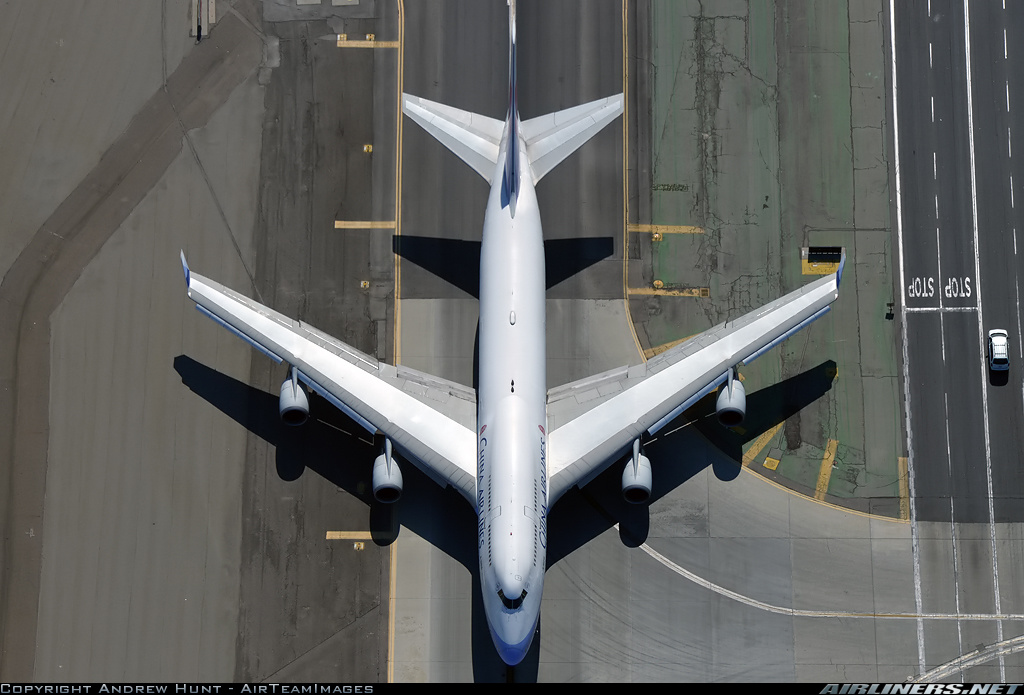 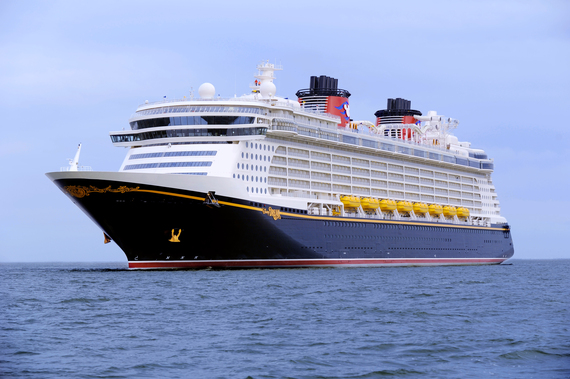 For a small drone we need very high accuracy
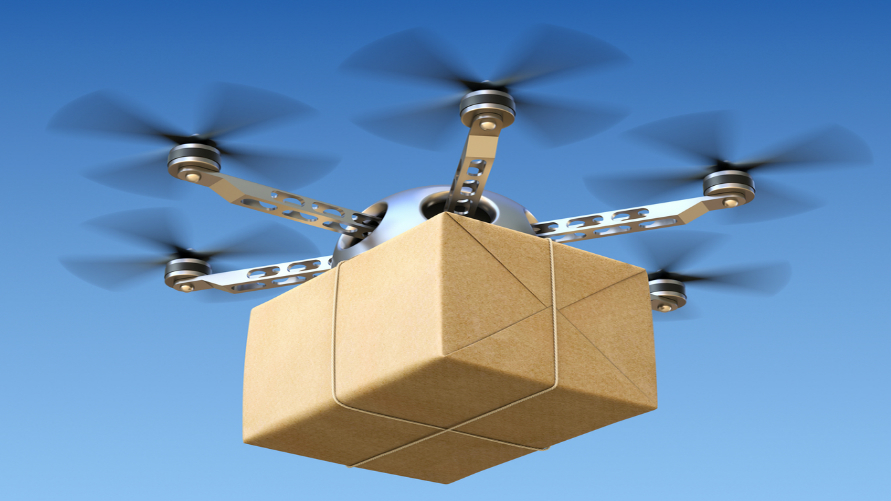 Need to handle dynamic errors
30
(III) Time Double Differentials
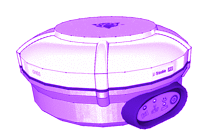 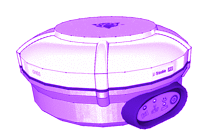 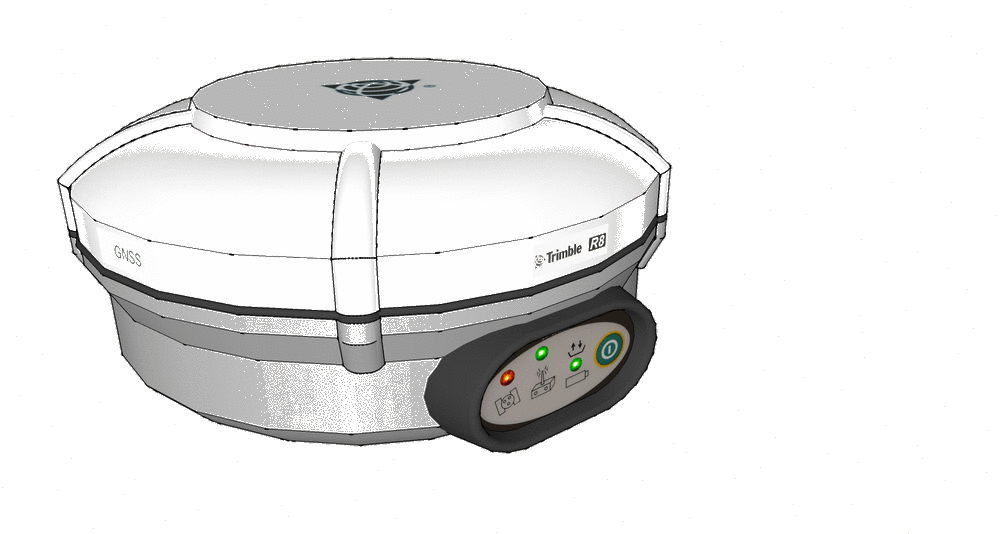 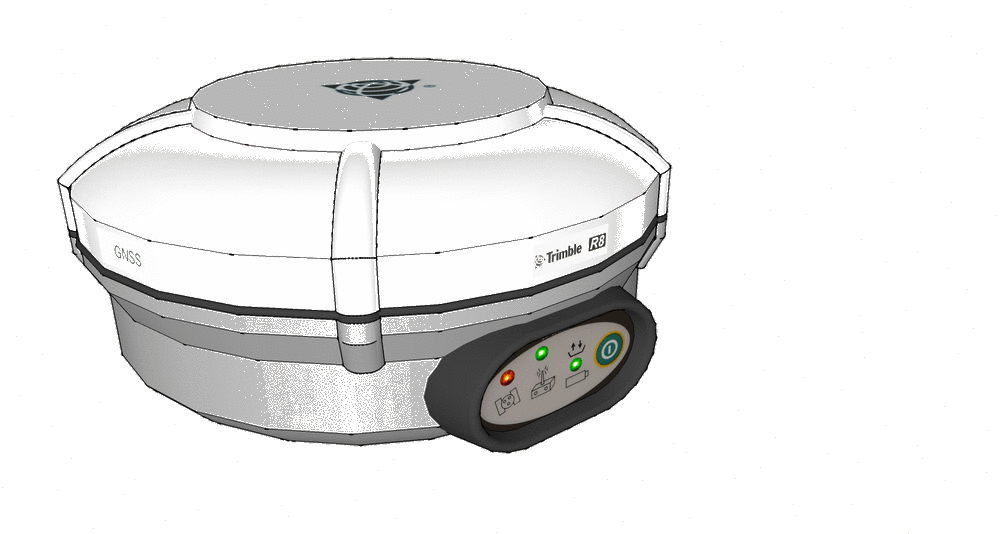 Change in orientation
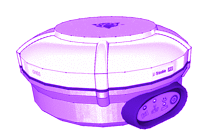 S
No Integer Ambiguity
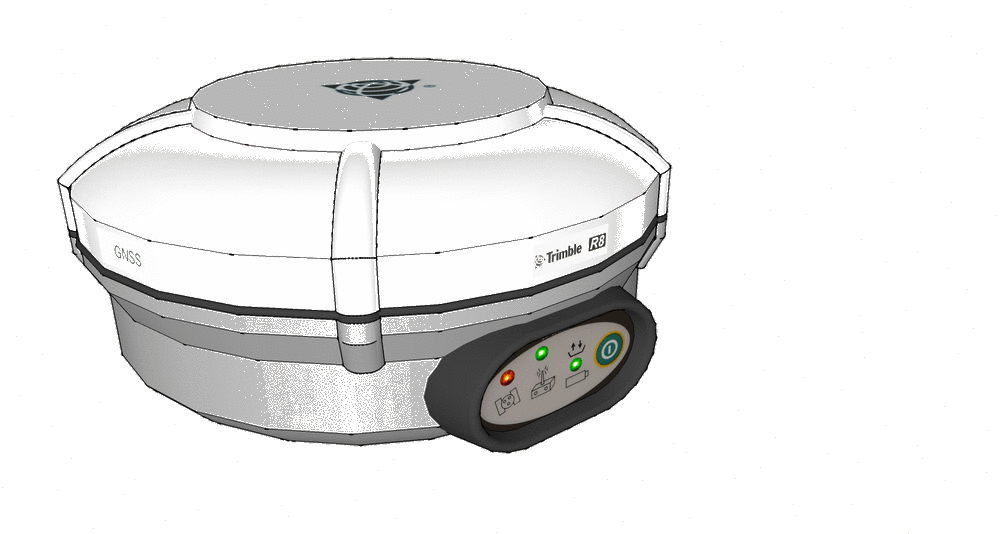 31
Two Observations on Orientation
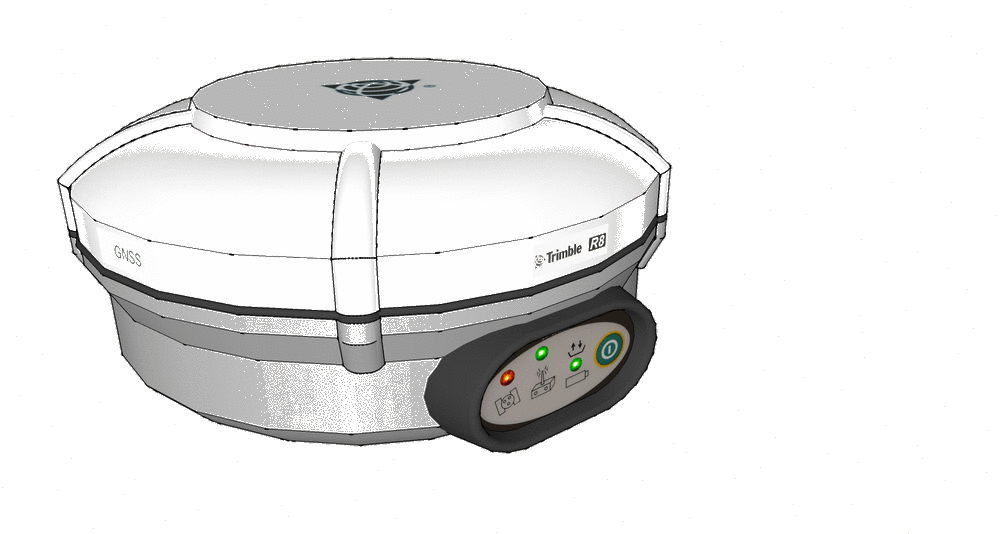 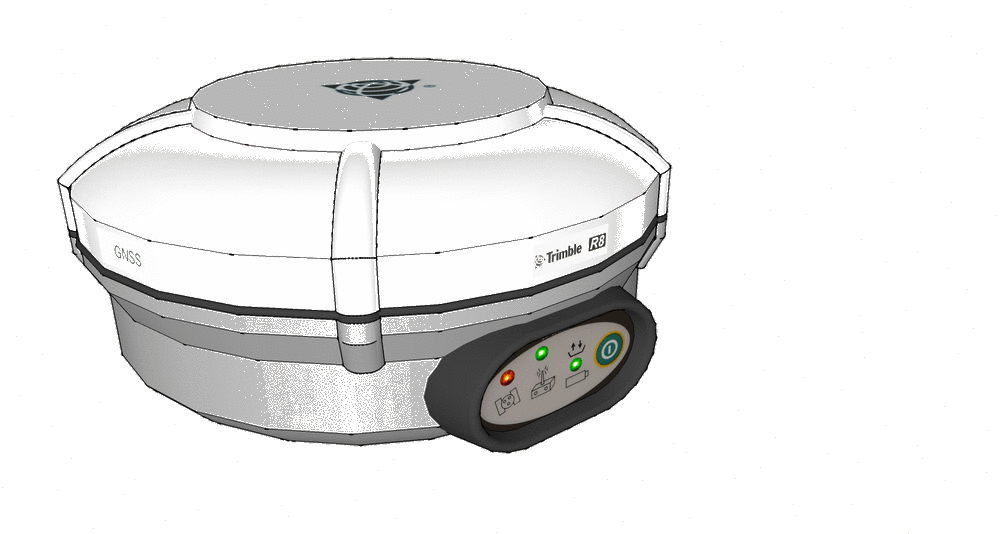 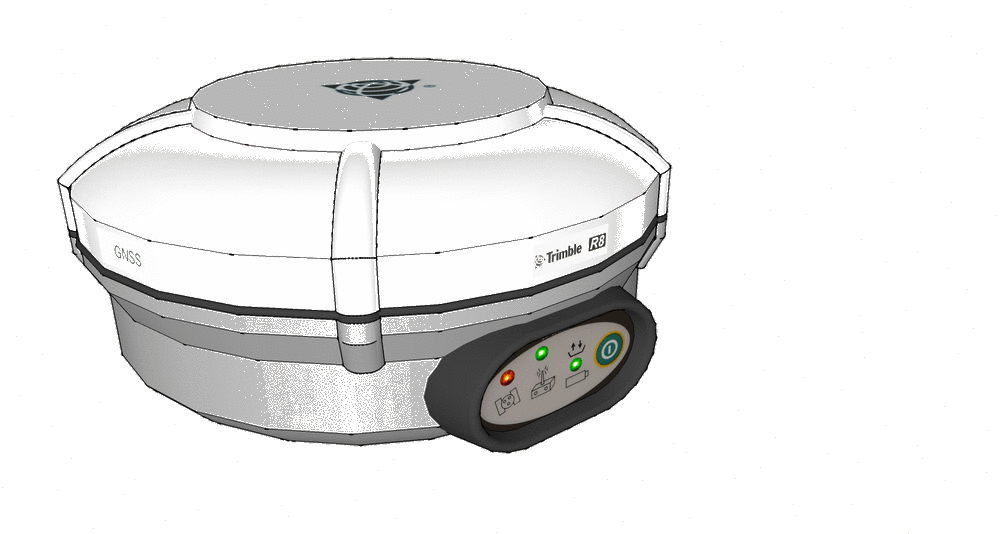 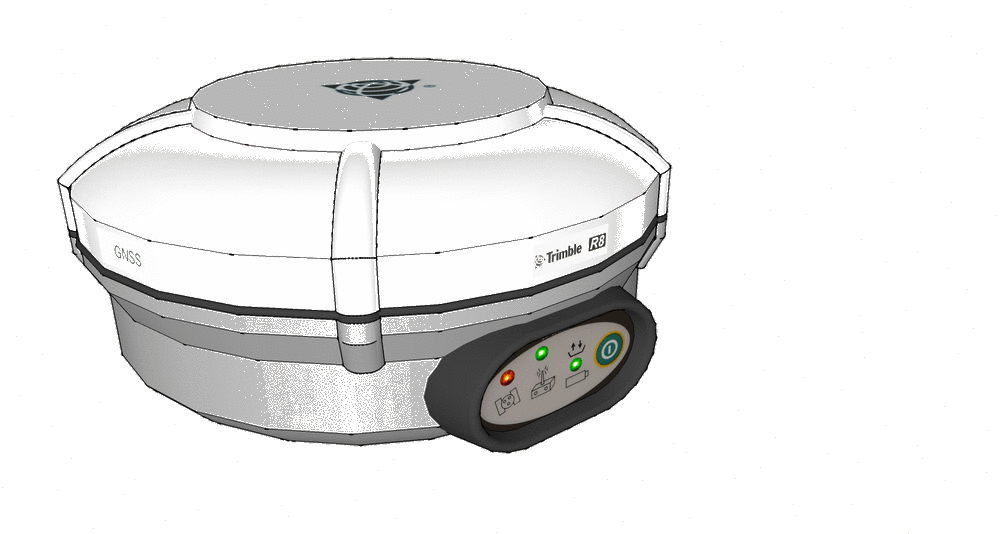 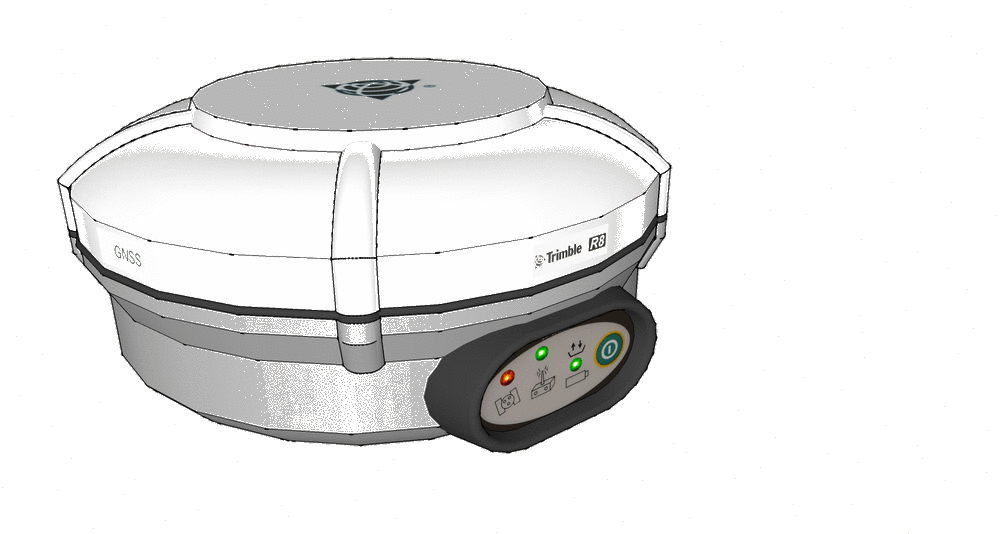 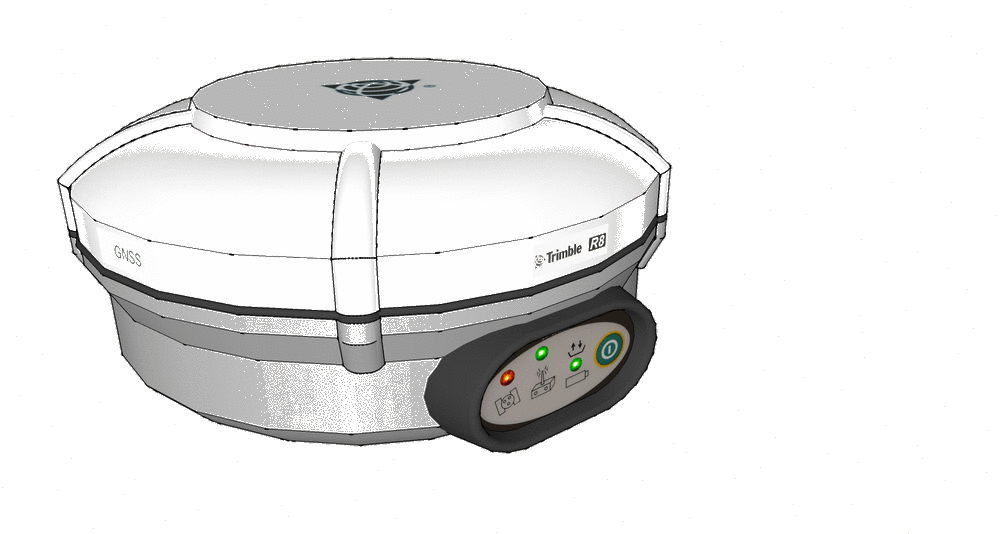 Time Double Differential
Satellite Double Differentials
Drone Absolute Orientation, but polluted by Integer Ambiguity
Change in Orientation, but unpolluted by Integer Ambiguity
Naturally amenable to a process filtering model
32
Bayesian Filtering Approach
q
q
q
Measurement
Transition
pitch, roll, yaw
pitch, roll, yaw
pitch, roll, yaw
33
[Speaker Notes: We can model orientation as states that evolve in time and by using the two different perspectives, we can derive suitable transition and emission models as follows ..]
Measurement Model
Trans.
q
q
q
Satellite Double 
Differentials
Meas.
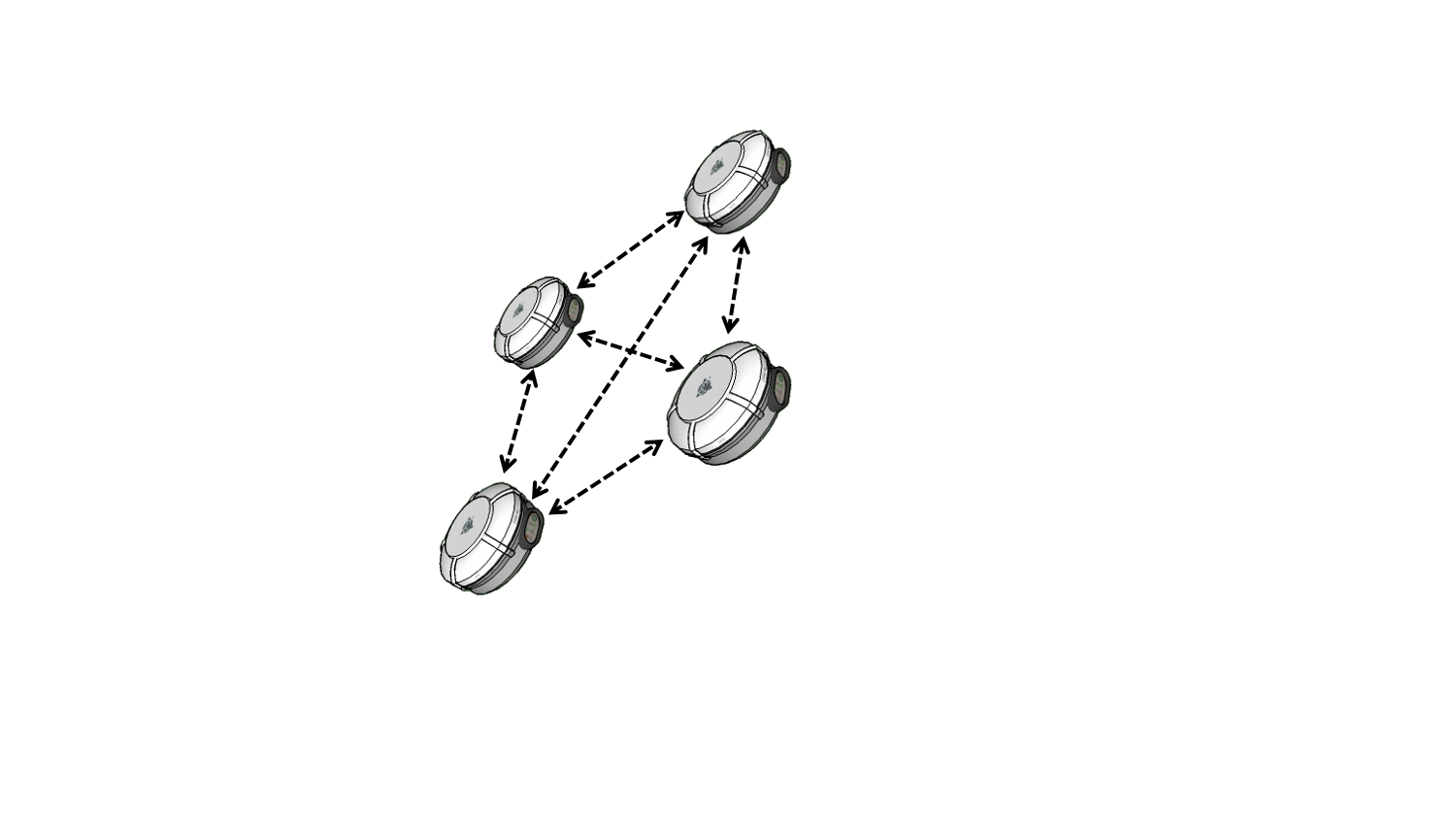 34
Measurement Model
Integer Ambiguity ?
Trans.
q
q
q
Meas.
Satellite Double 
Differentials
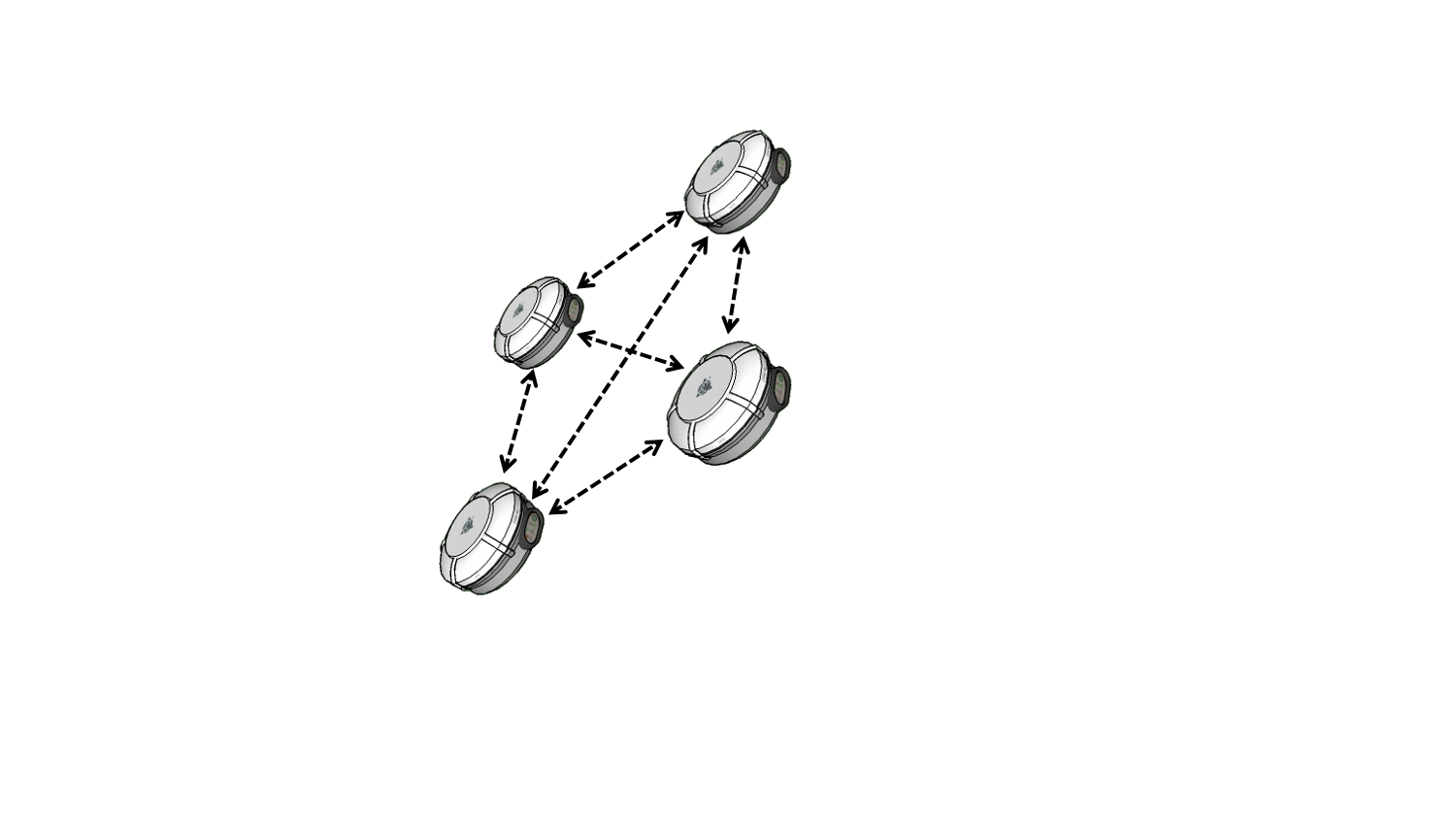 35
Transition Model
Trans.
Time Double 
Differentials
q
q
q
Meas.
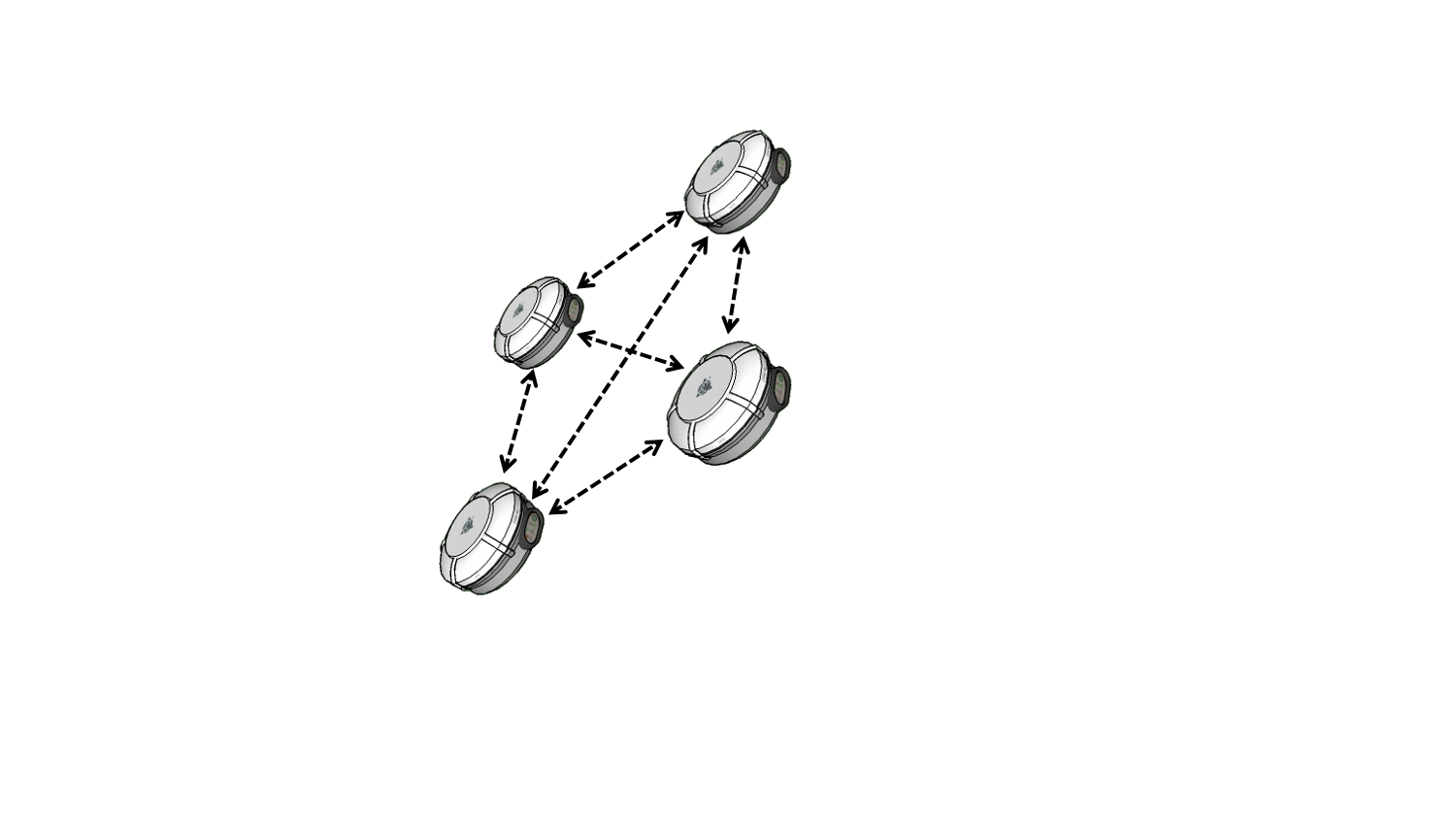 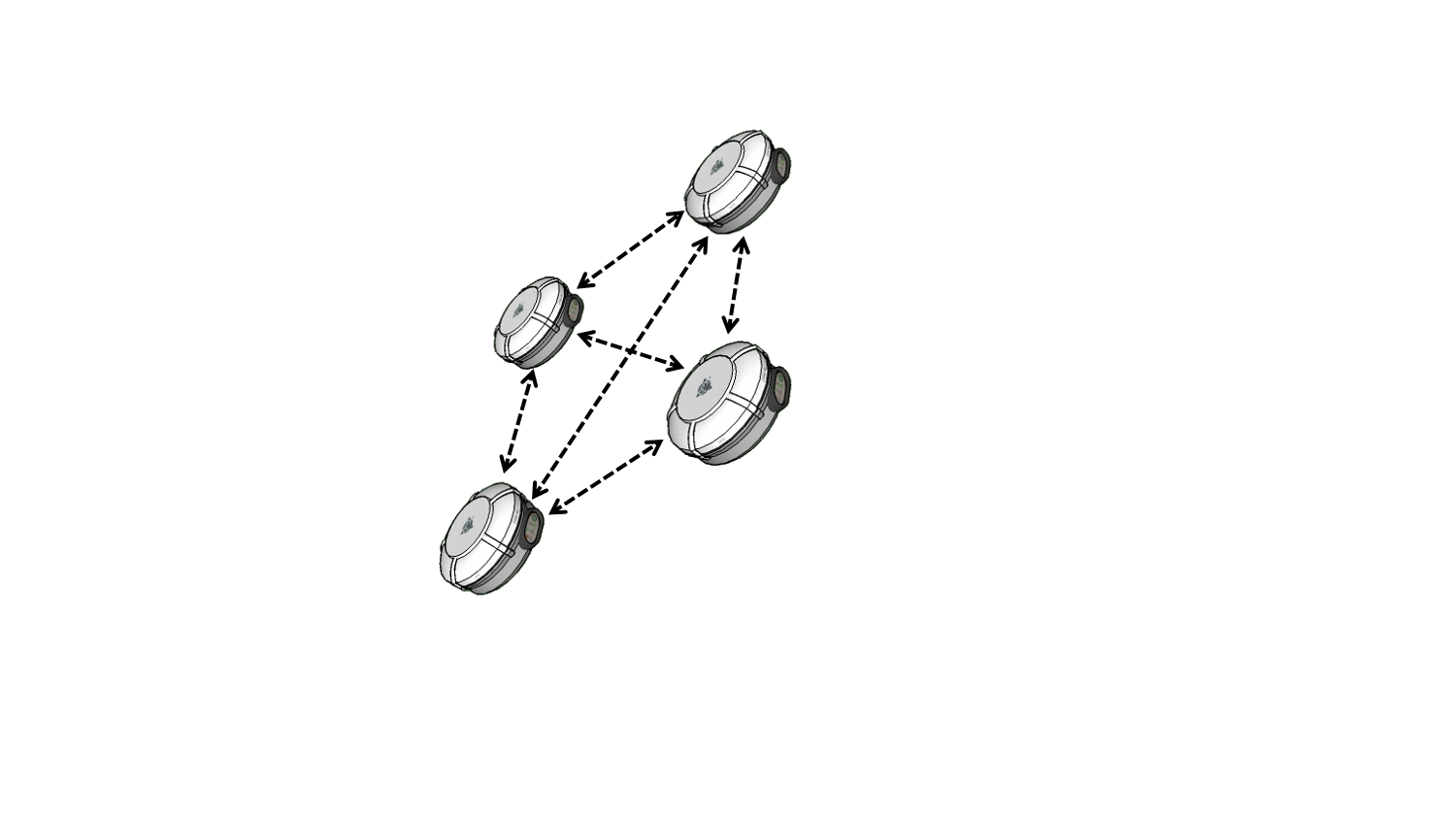 36
36
Bayesian Filtering Approach
Trans.
Time Double 
Differentials
q
q
q
Meas.
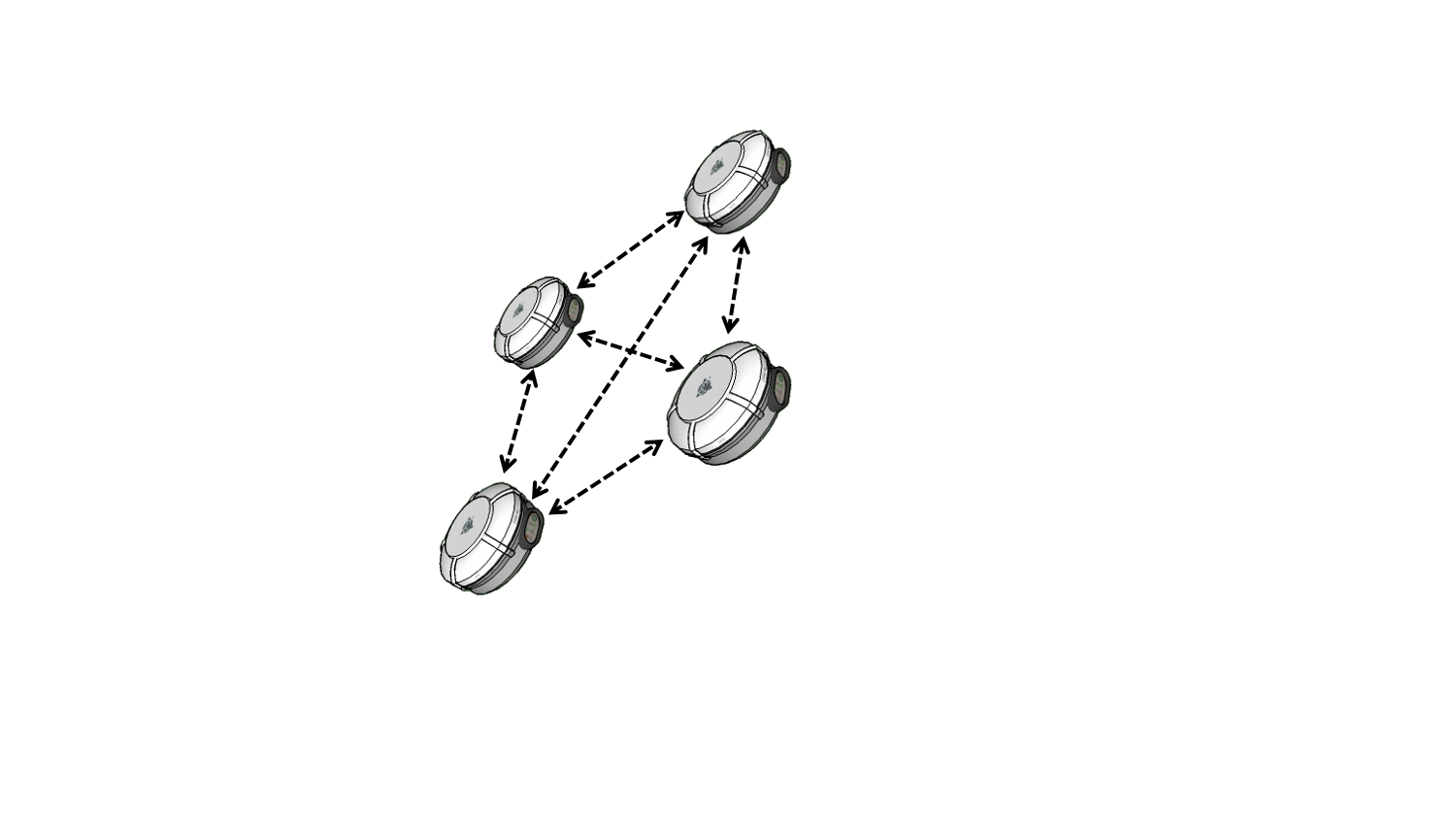 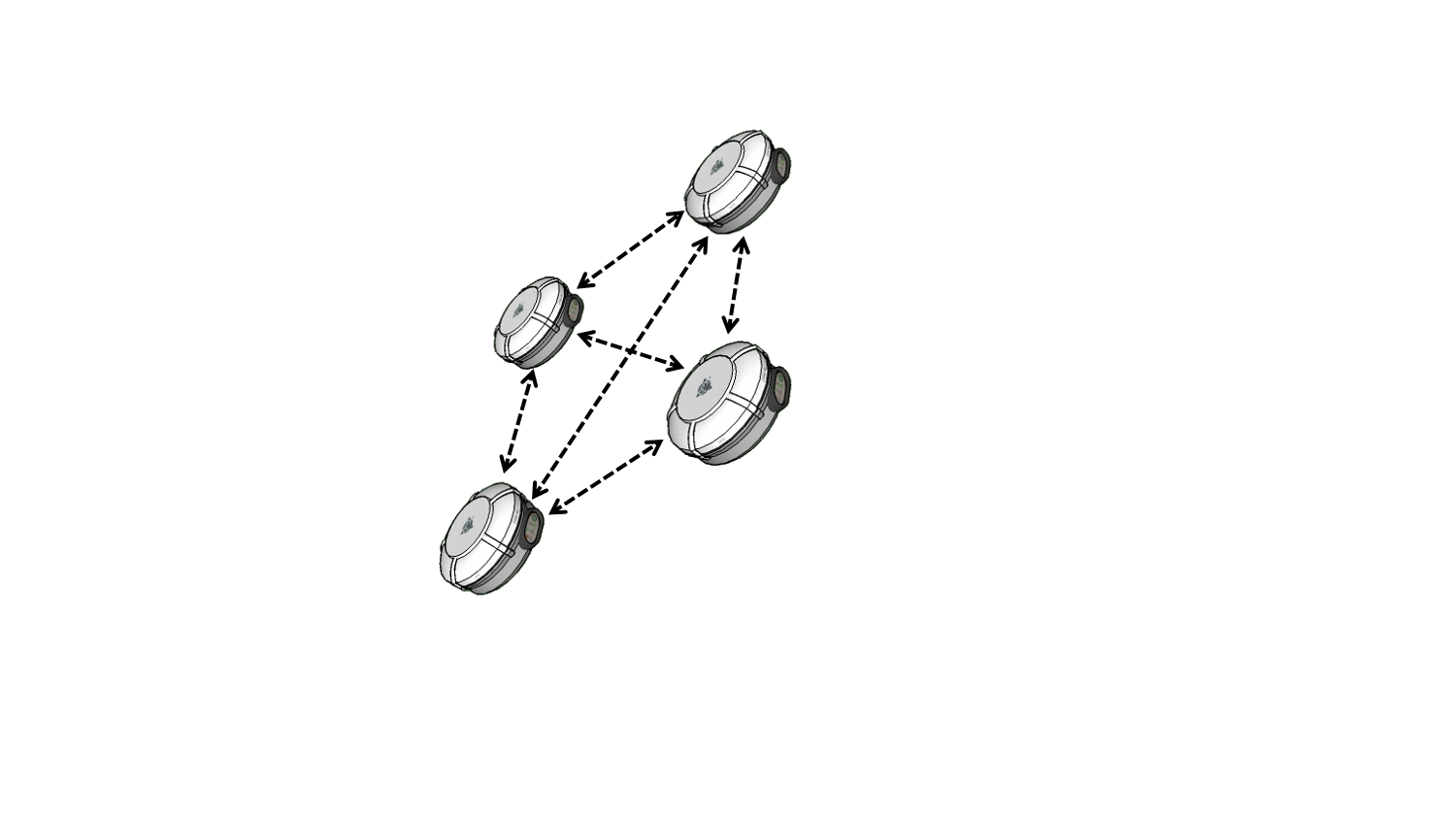 37
37
Bayesian Filtering Approach
Integer Ambiguity ?
Trans.
Time Double 
Differentials
q
q
q
Meas.
Satellite Double 
Differentials
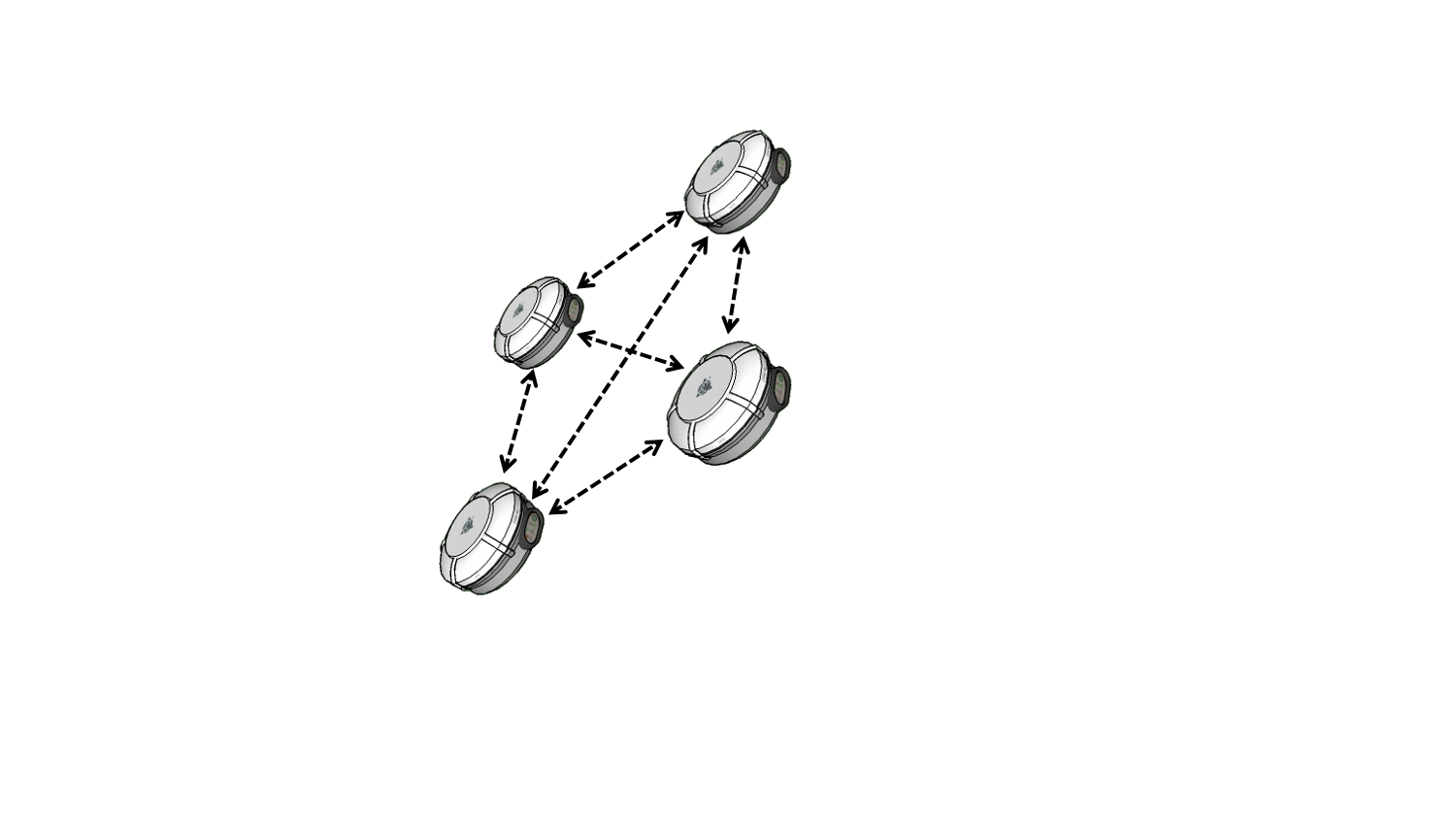 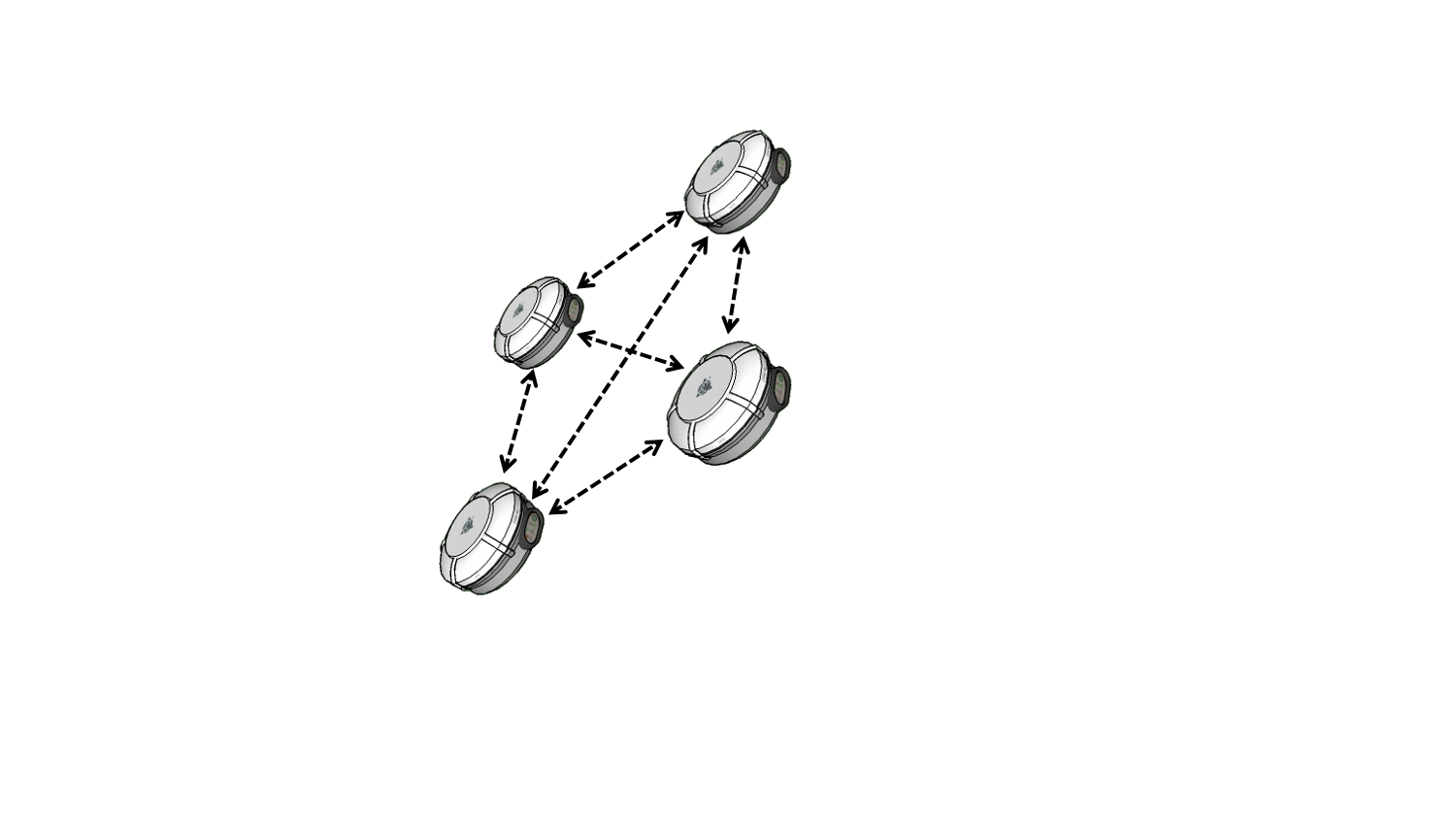 38
38
Integer Ambiguity Resolution depends on Flight Aggressiveness
Two regimes of aggressiveness
Low Dynamic Flights
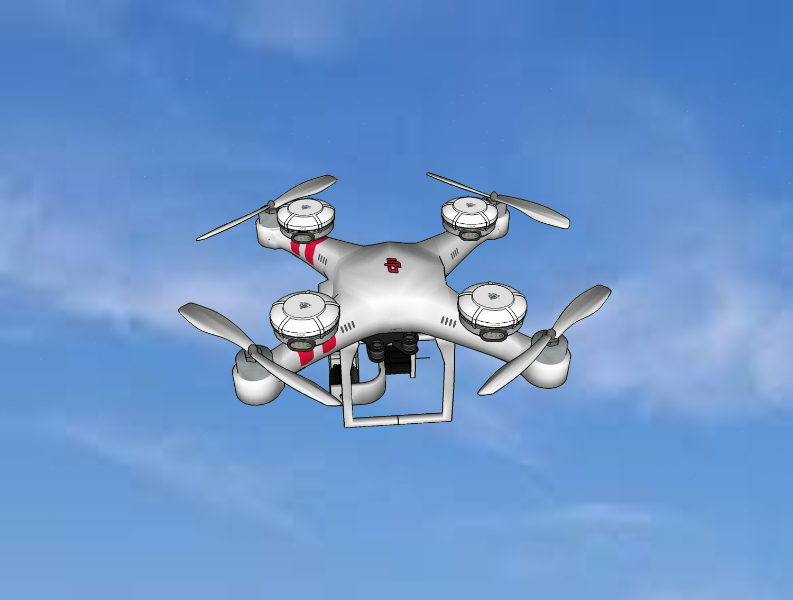 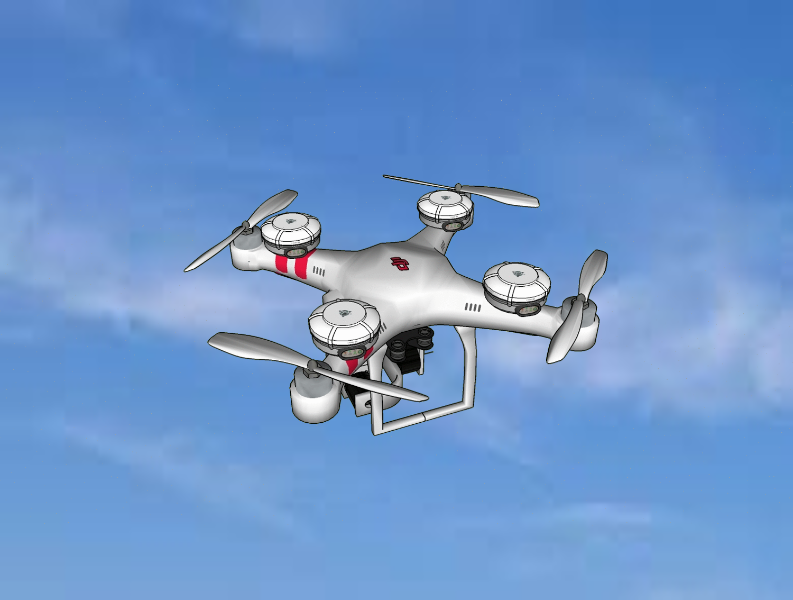 Kalman Filter
Highly Aggressive flights
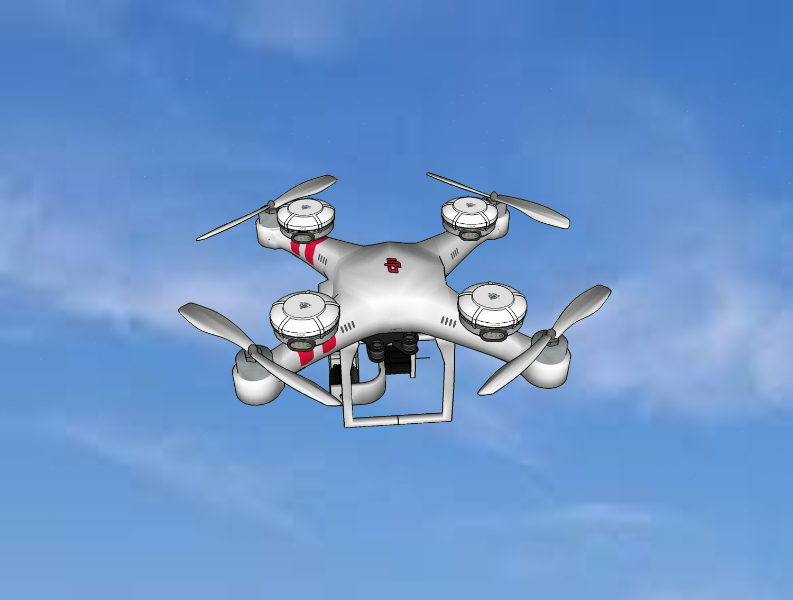 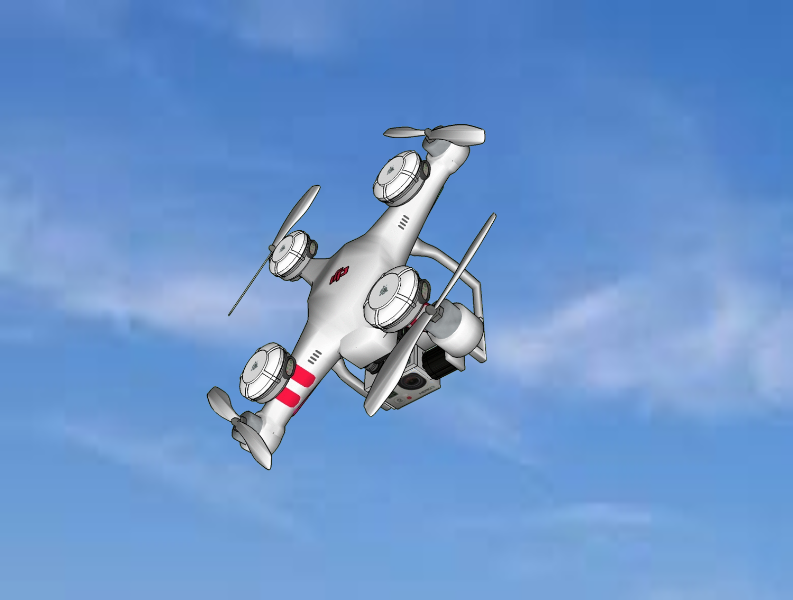 Particle Filter
39
Orientation Estimation - Low Dynamic flights
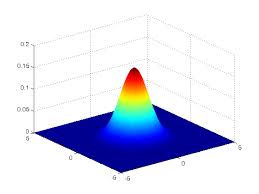 Trans.
Meas.
Kalman Filter
Static Drone
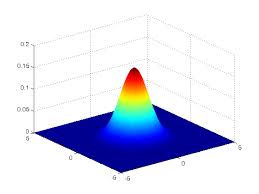 40
Highly Aggressive Flights: Cycle Slips
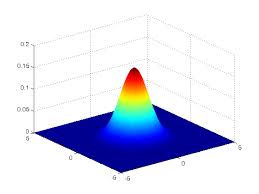 Cycle Slips
Trans.
Meas.
Kalman Filter
Static Drone
Kalman filter derailed
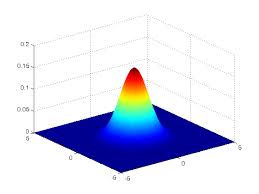 41
Divergence due to cycle slips
Cycle Slips trigger divergence
Several Cycle Slips during flight
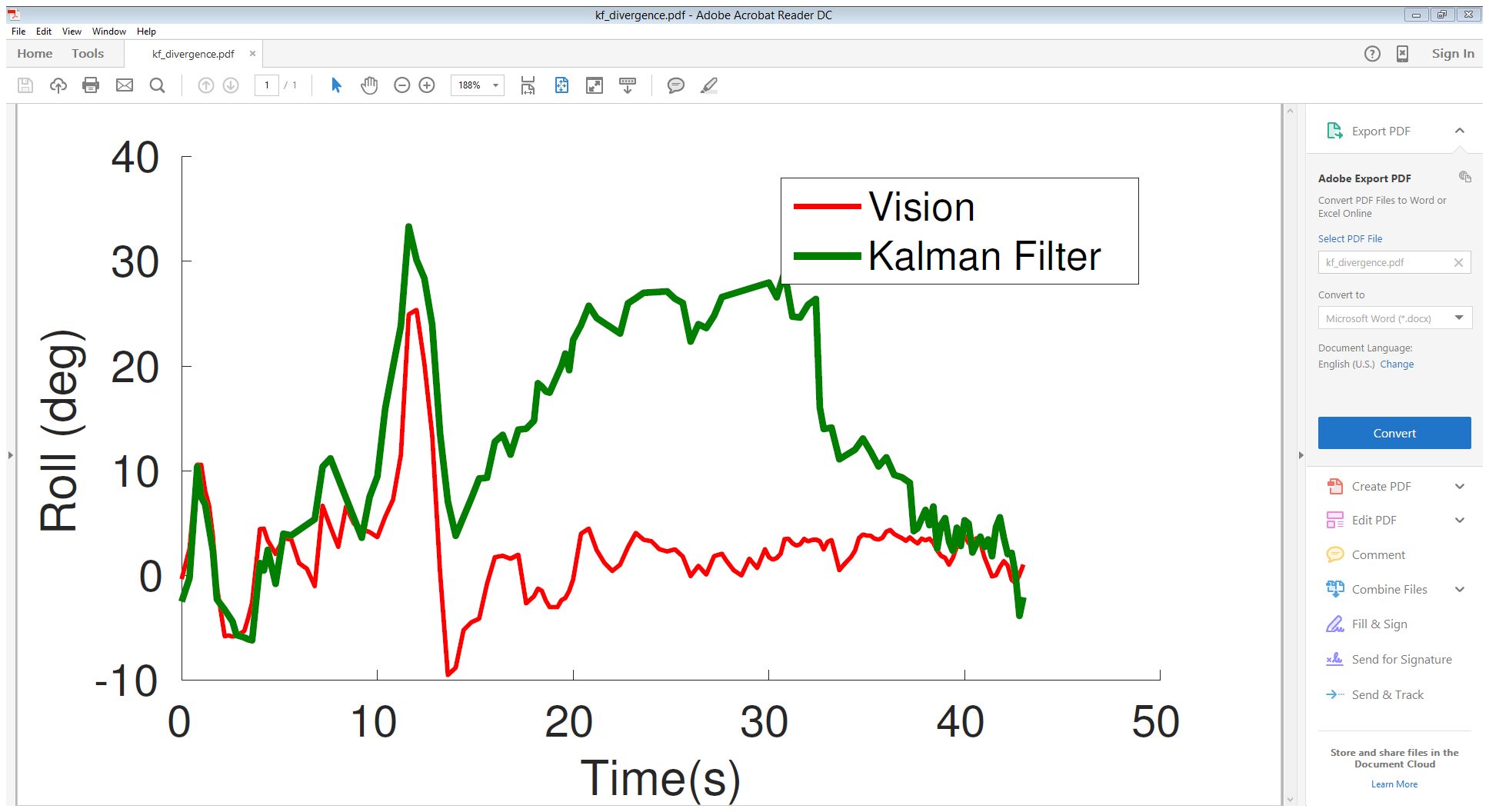 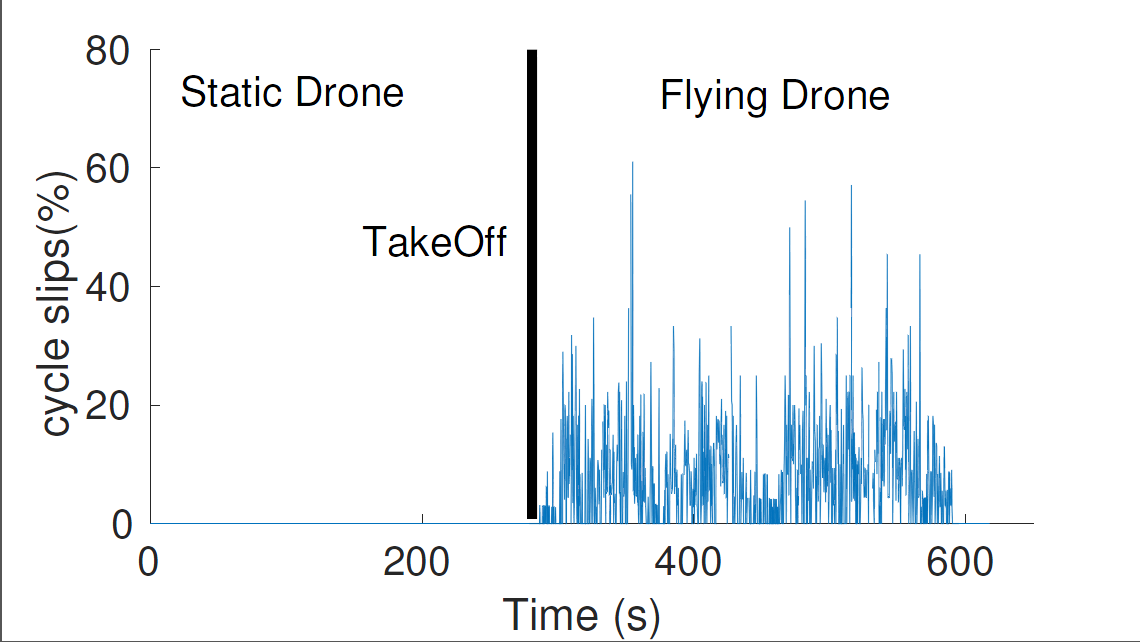 42
Handling Aggressive Flights and Cycle Slips
43
Main Question
Kalman Filters are optimal under Gaussian error
When estimates of N incorrect, error no longer Gaussian


We need 2 solutions:
Identify when estimates of N are poor
Correct estimates in real time to prevent divergence
44
1. Identifying Poor Estimates of N
Measurement Model
45
2. Correcting N via Particle Filters
Trigger Particle Filter
Back to
Kalman
Keep doing 
Kalman
v
v
v
v
v
v
v
v
v
v
v
v
Low
Conf.
High Conf.
~
~
~
~
~
~
~
~
<
1
1
1
1
1
.
.
.
46
Simple Particle Converges slowly
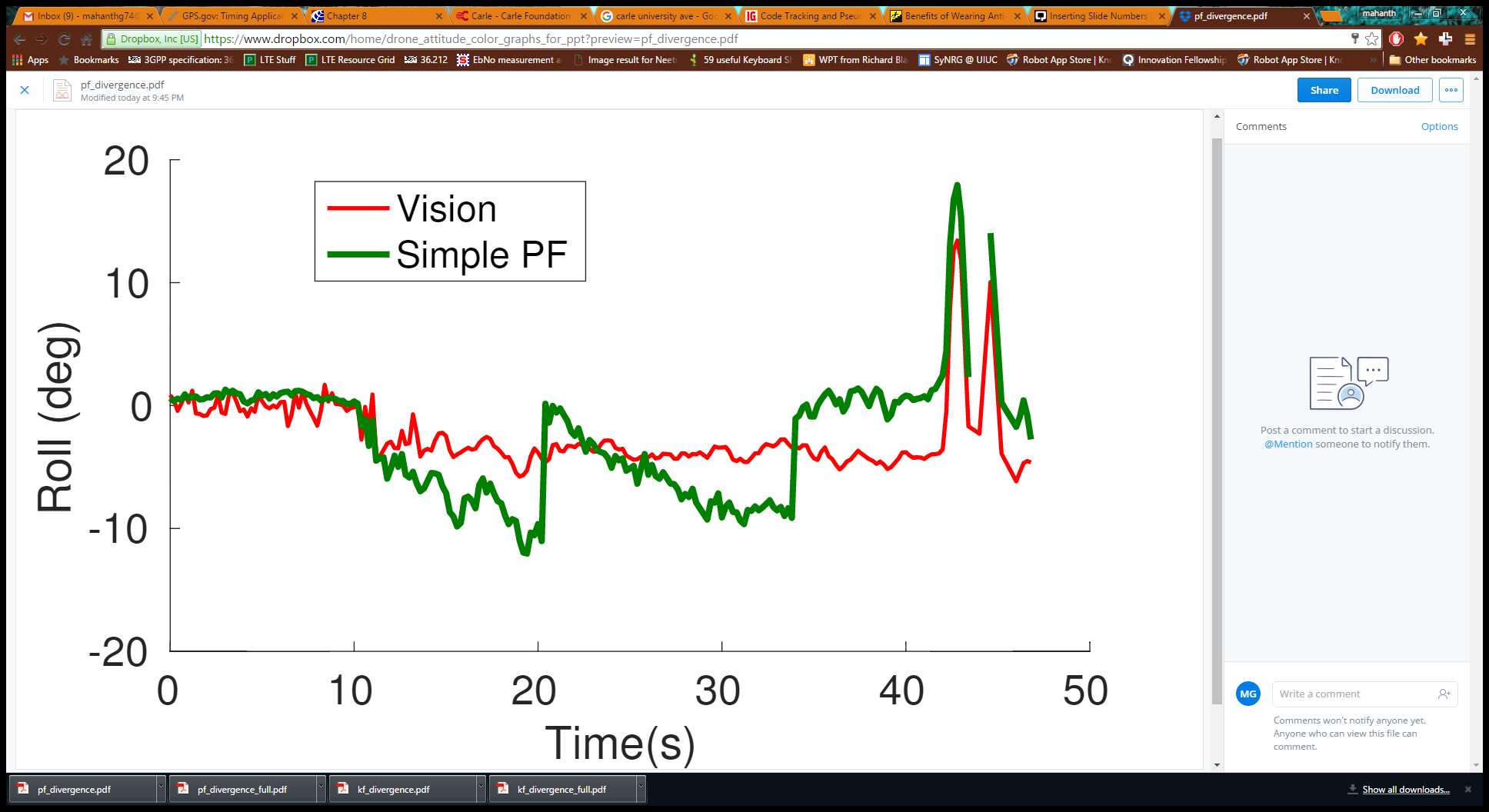 47
Simple Particle Filter
Weigh and Propagate
Initial 
Particles
Measurement (q)
48
Adjusted Particle Filter
Propagate the Adjusted State
Provides near optimal combining for correct particles
Initial 
Particles
Measurement (q)
Accelerates convergence with few particles
Combine Trans. And Meas. like Kalman Filter
49
Adjusted Particle Tracks Well
50
Adjusted Particle Tracks Well
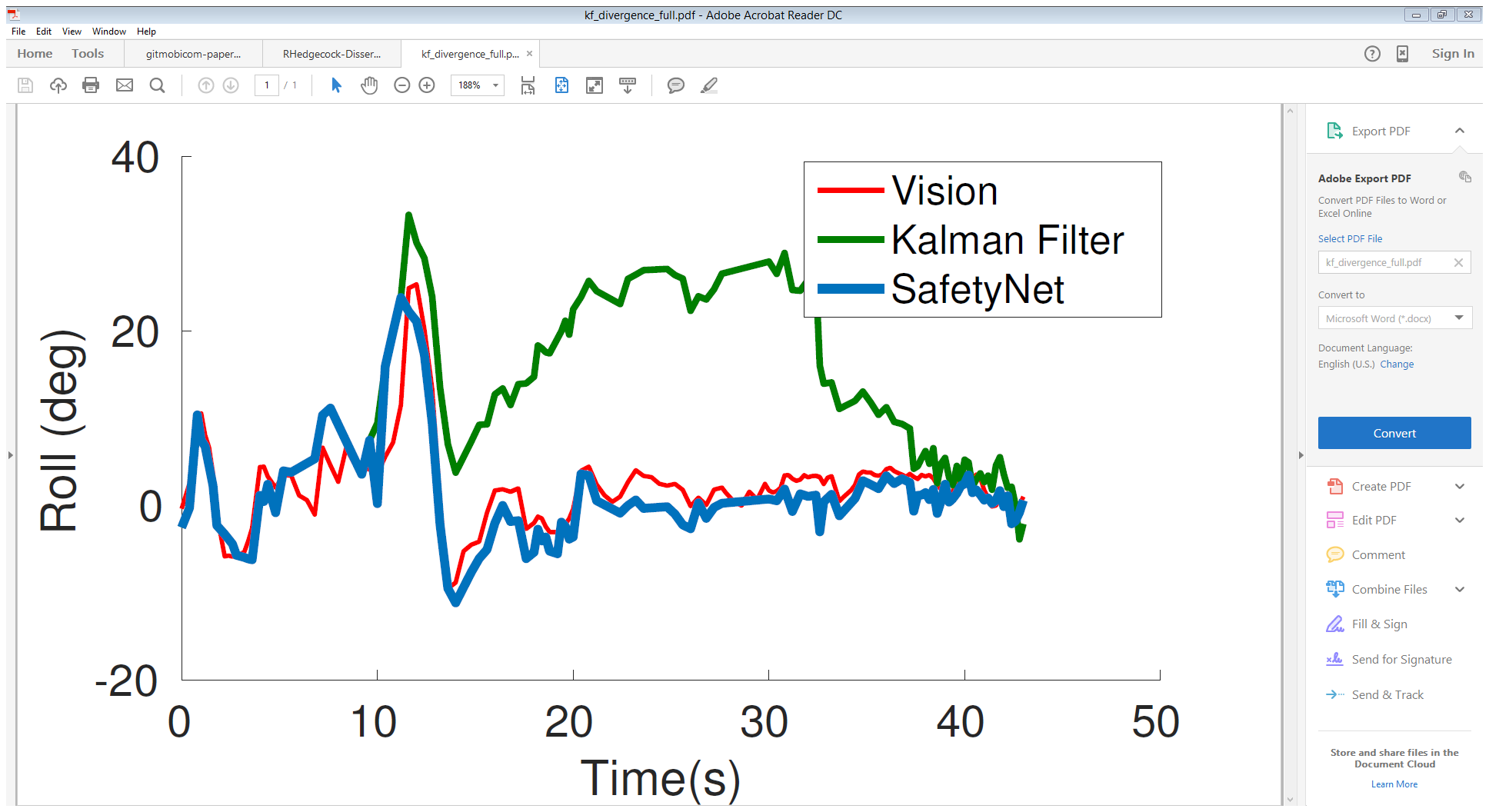 51
Evaluation Platform
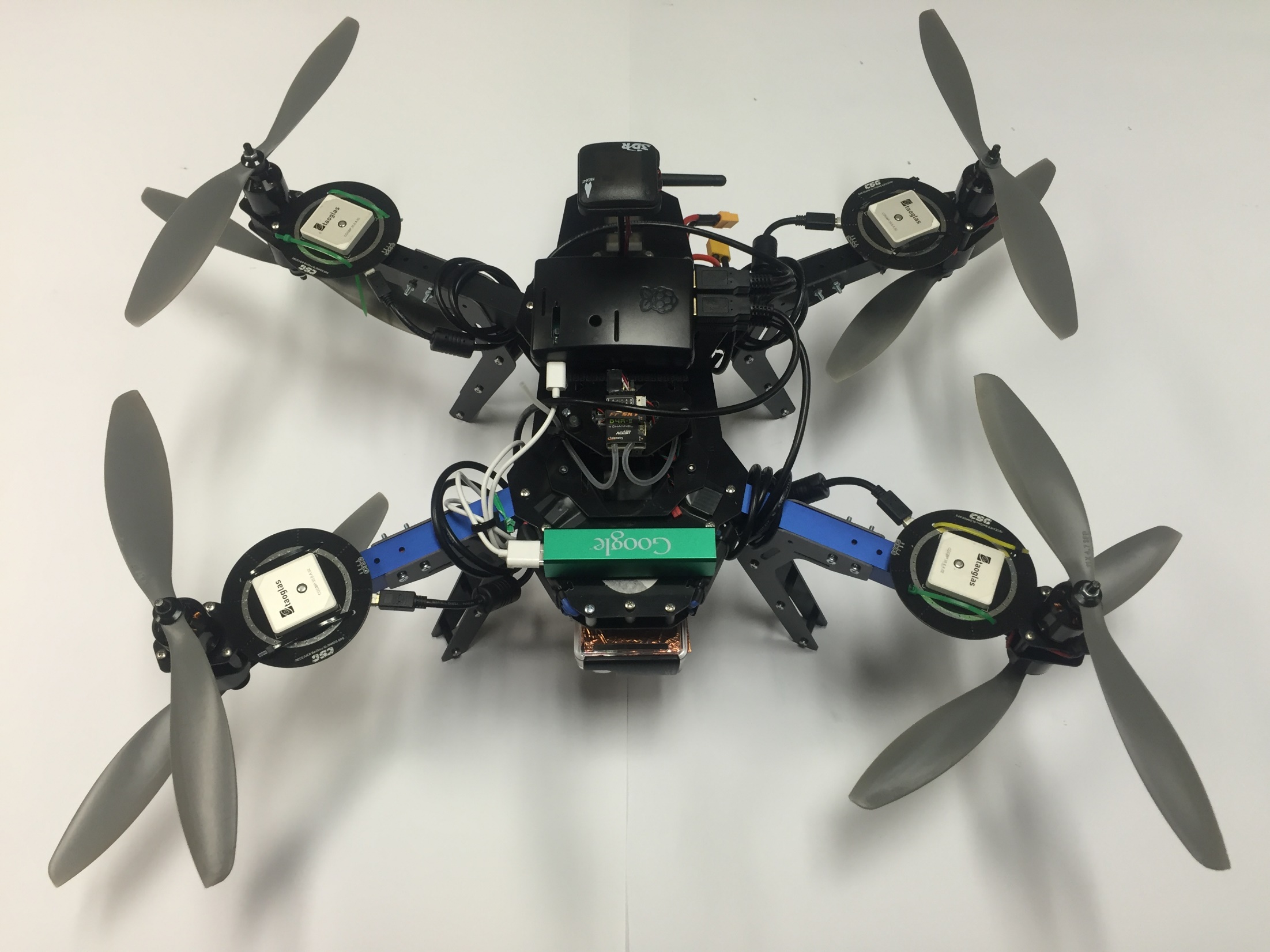 Pi
IMU
GPS
GoPro
52
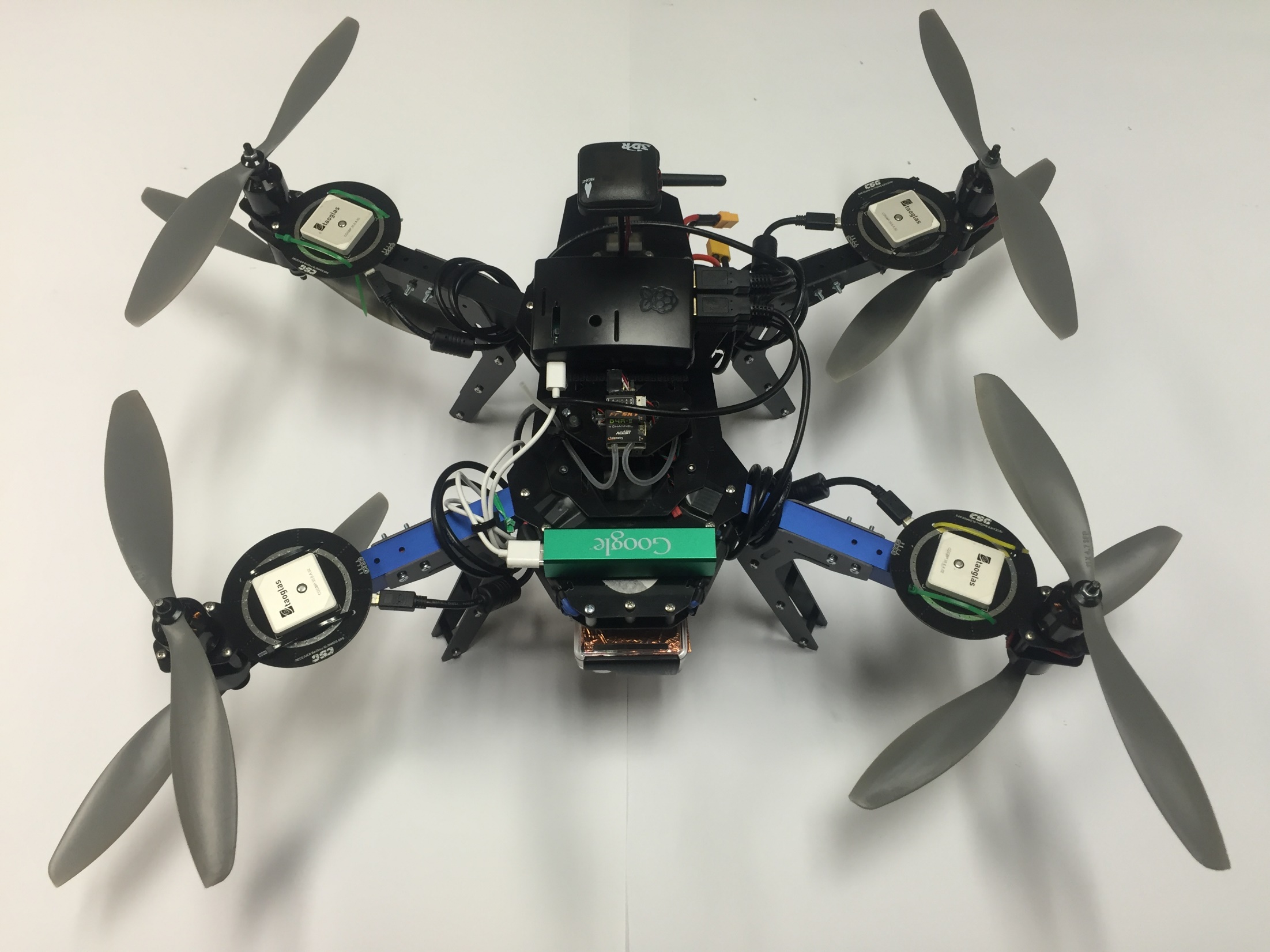 Performance
Vision Ground Truth
GPS vs IMU
53
SafetyNet can track aggressive turns
Sharp Angles
(Truth)
Tilt Orientation (degree)
54
SafetyNet can track aggressive turns
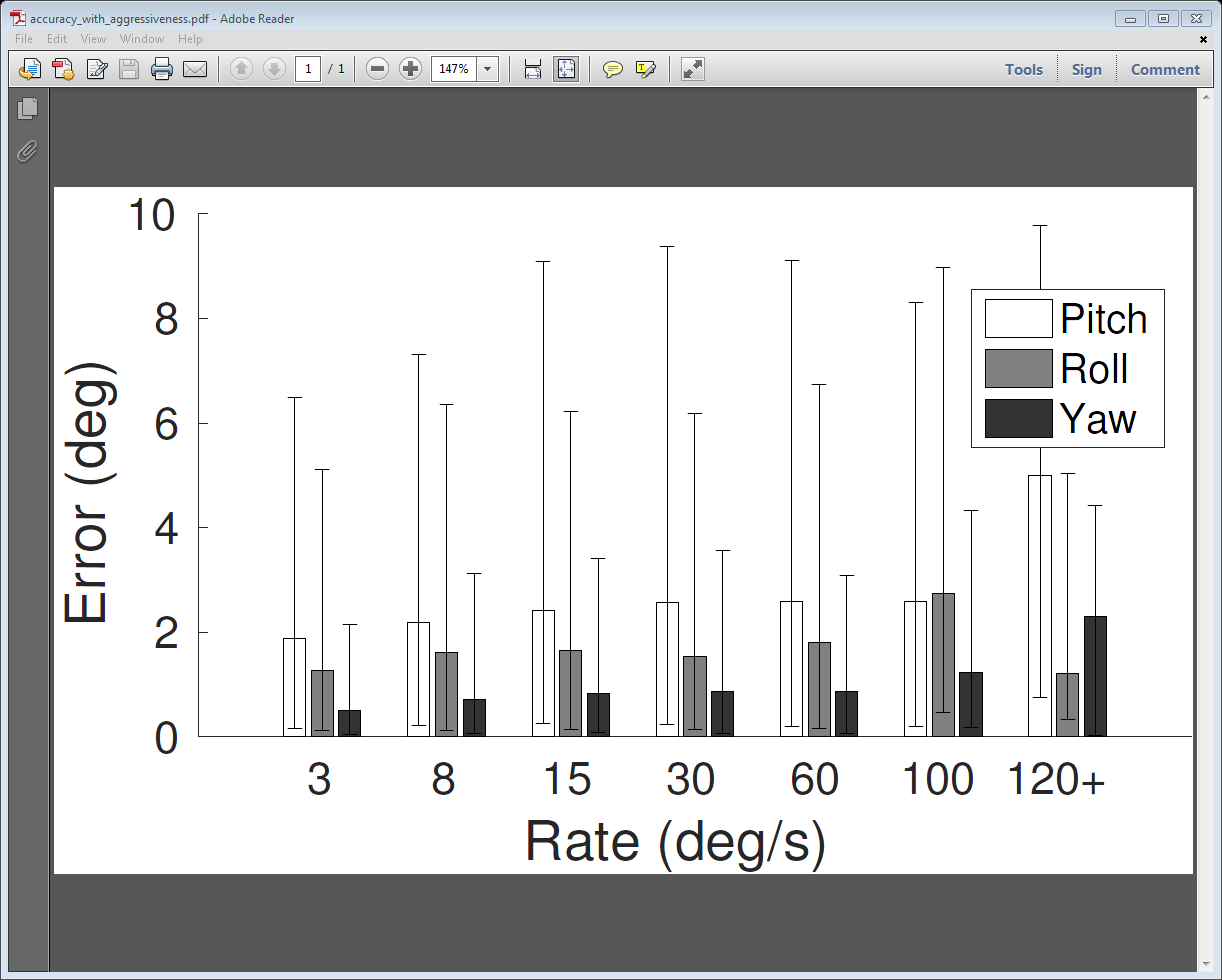 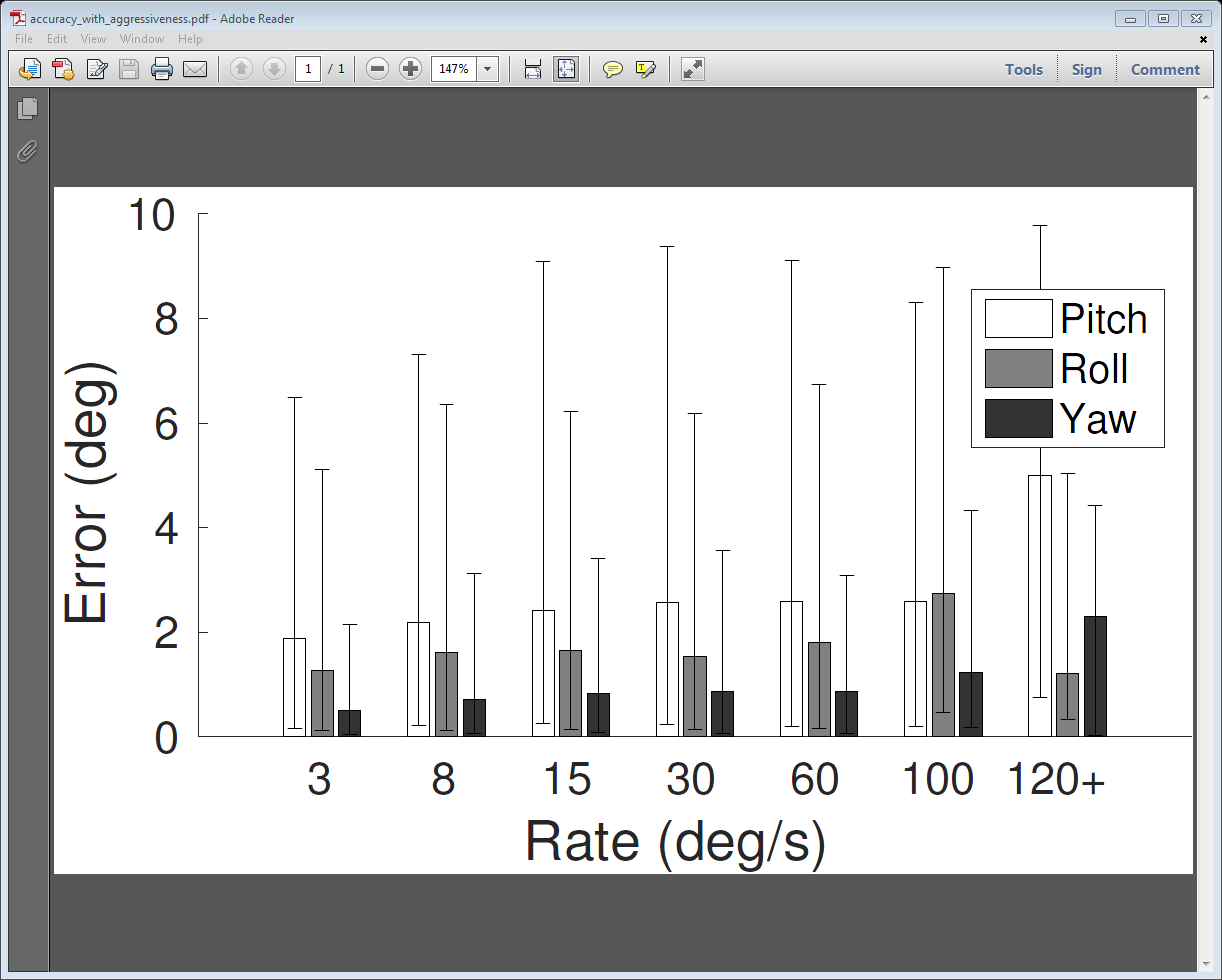 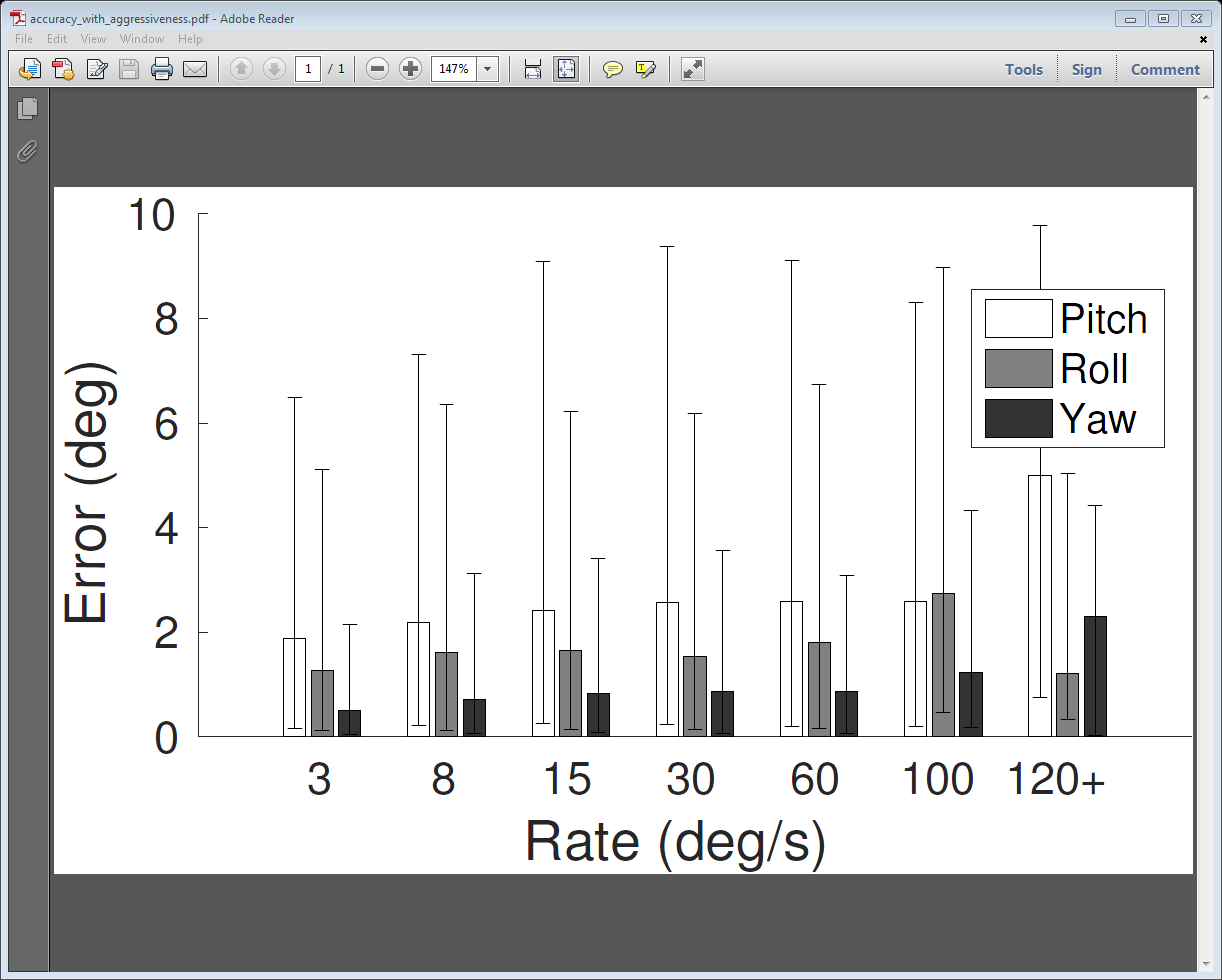 Sharp Angles
55
Comparison with IMU
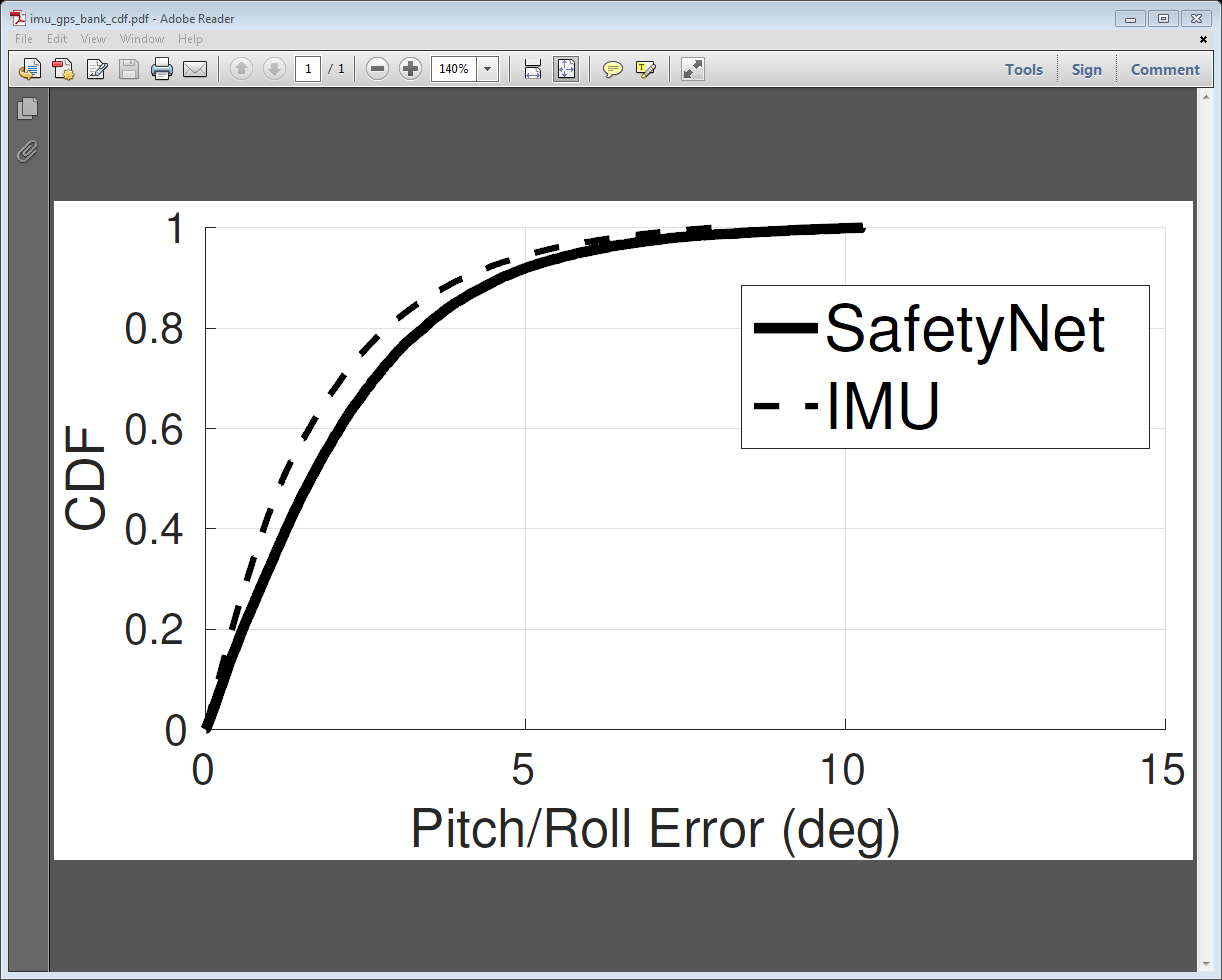 Only 30% worse than IMU
56
Comparison with IMU
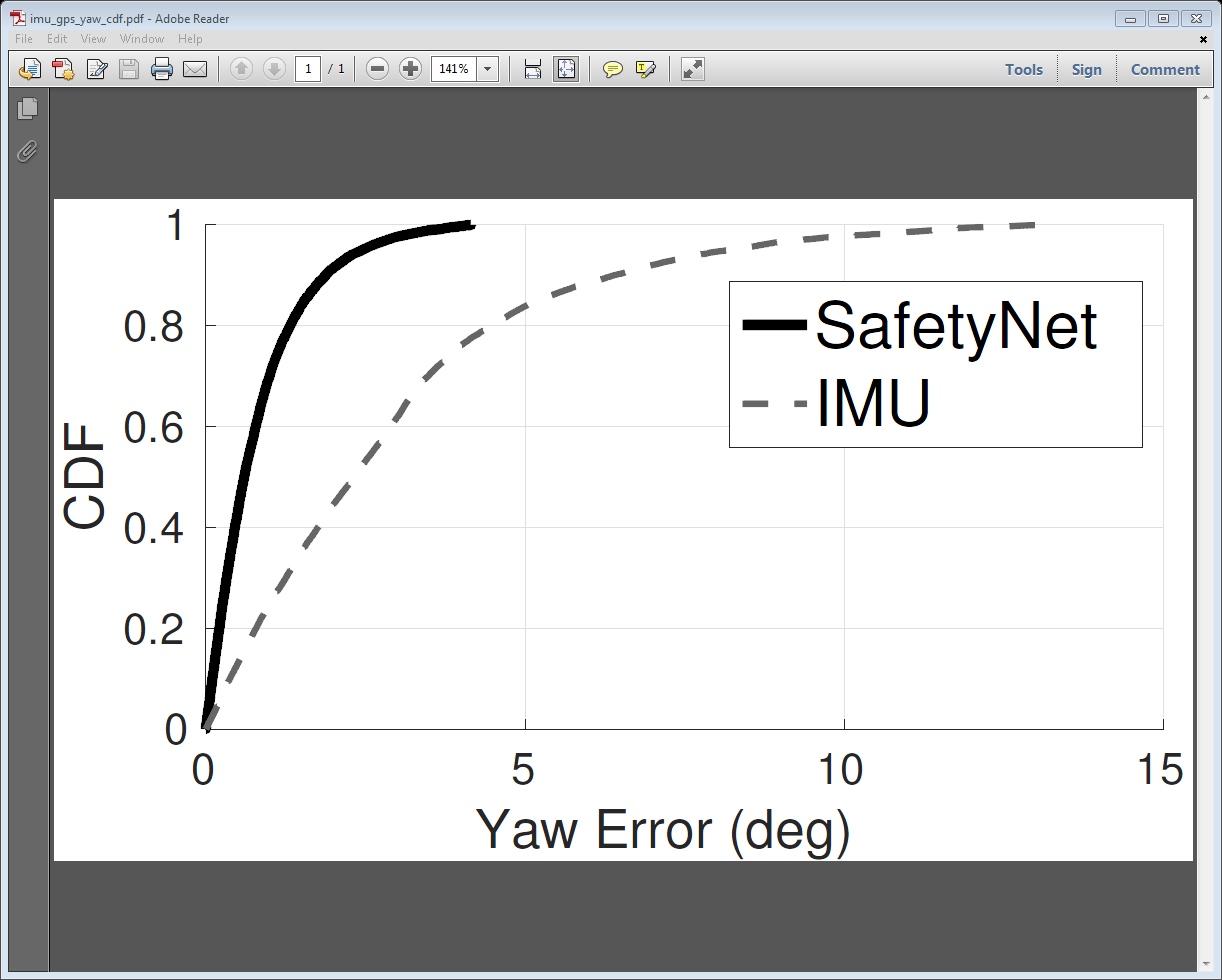 4x better than IMU
57
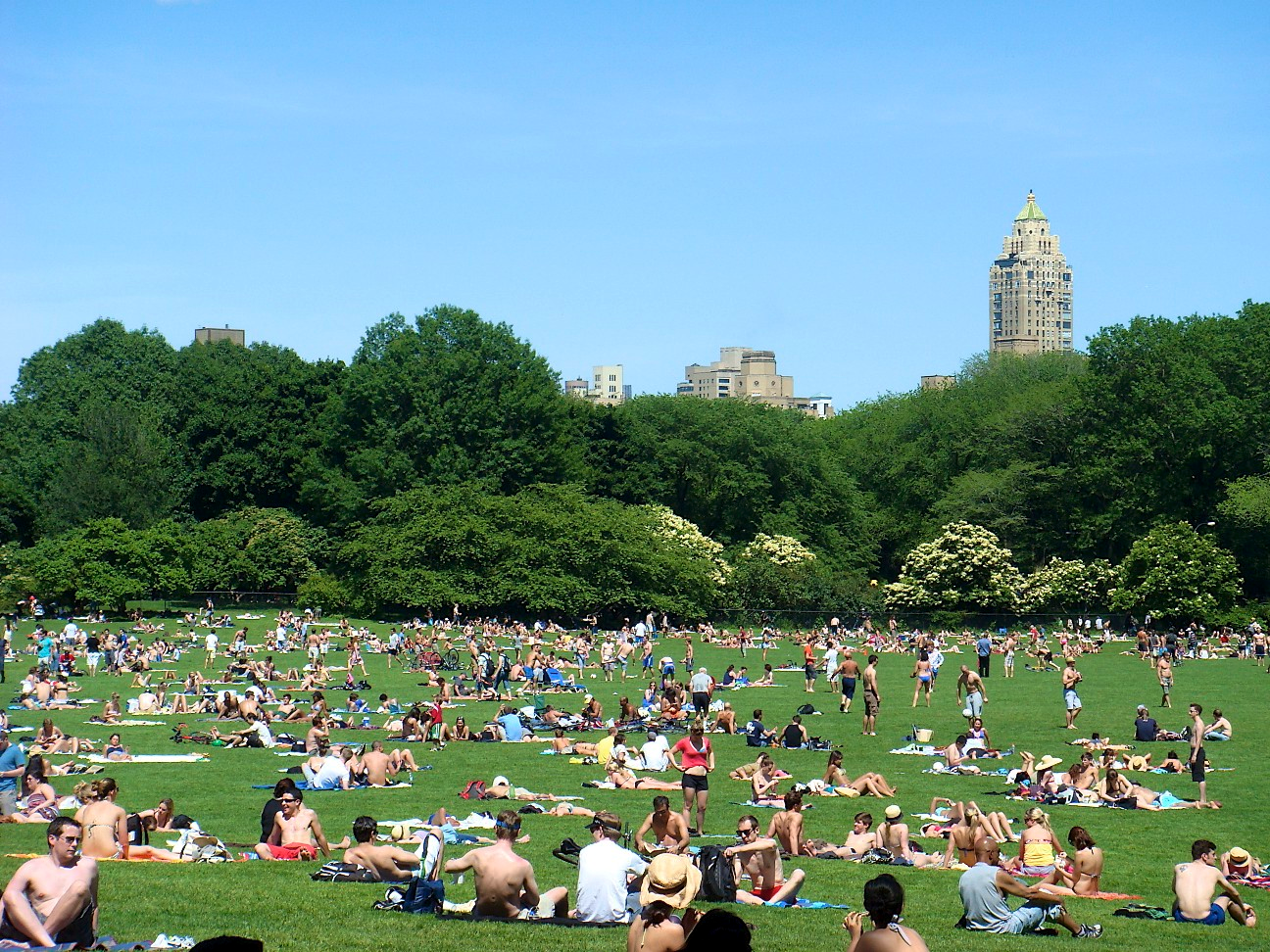 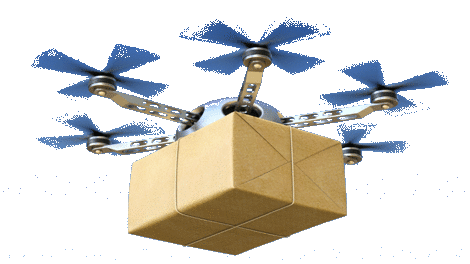 Despite Excitement, poor relability is the show stopper for disruptive drone applications
We propose an orthogonal approach for drone state estimation using carrier phase GPS
We developed a Particle filter do systematically combine carrier phase data for orientation
Real Extensive flight tests achieve an accuracy comparable to IMU
Conclusion
58
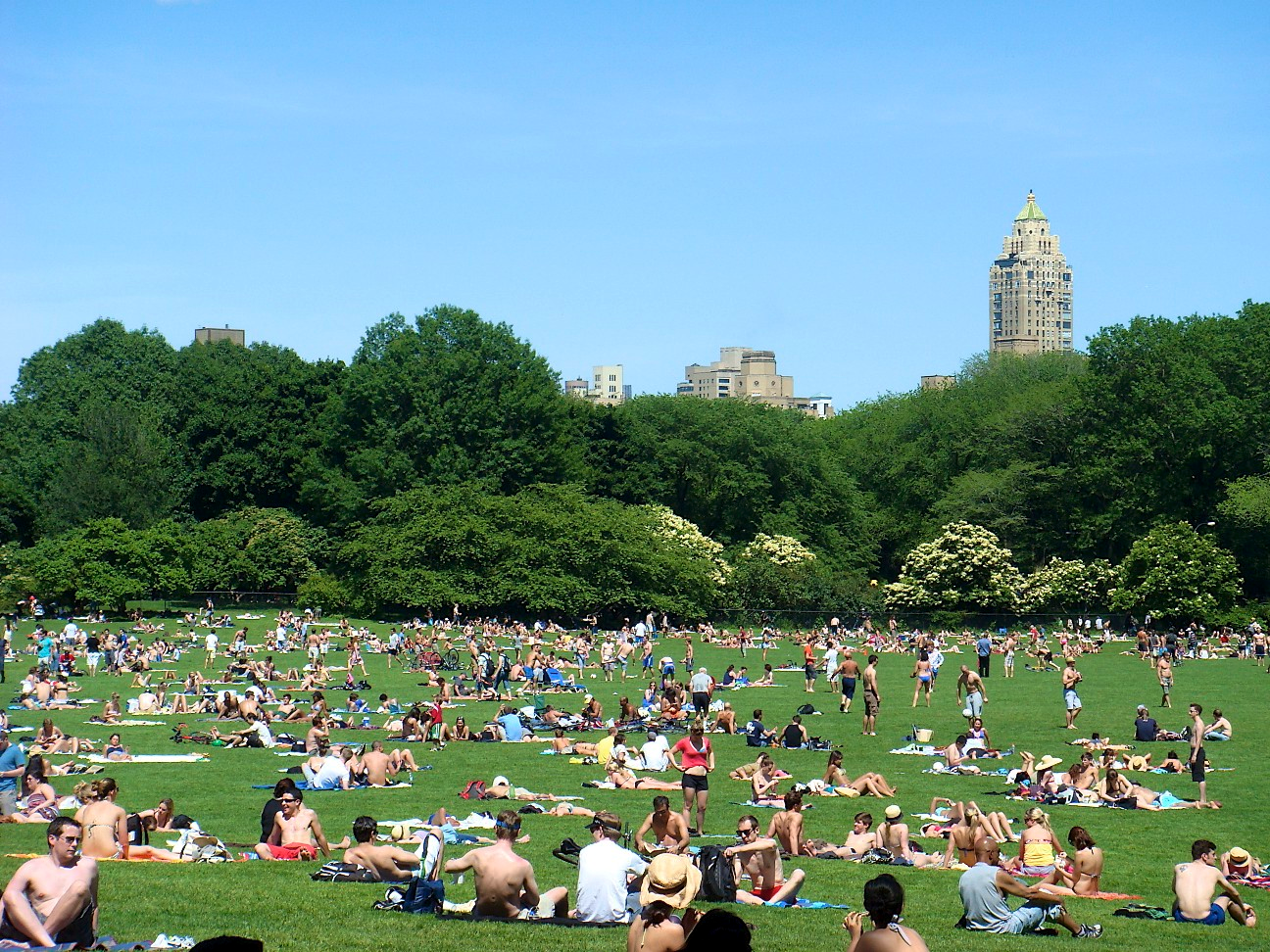 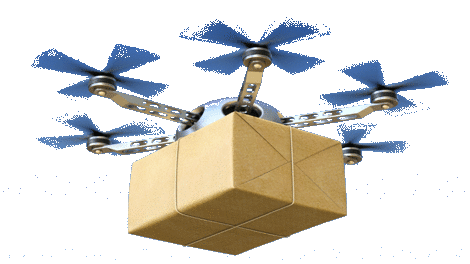 Cannot tolerate Jamming Attacks
Fusion of Carrier Phases with IMU can achieve better accuracy
Multipath decoupling can enable flying between buildings at low altitude
Orientation Estimation of Self Driving Cars can add to reliability
Not Completely Solved Yet …
59
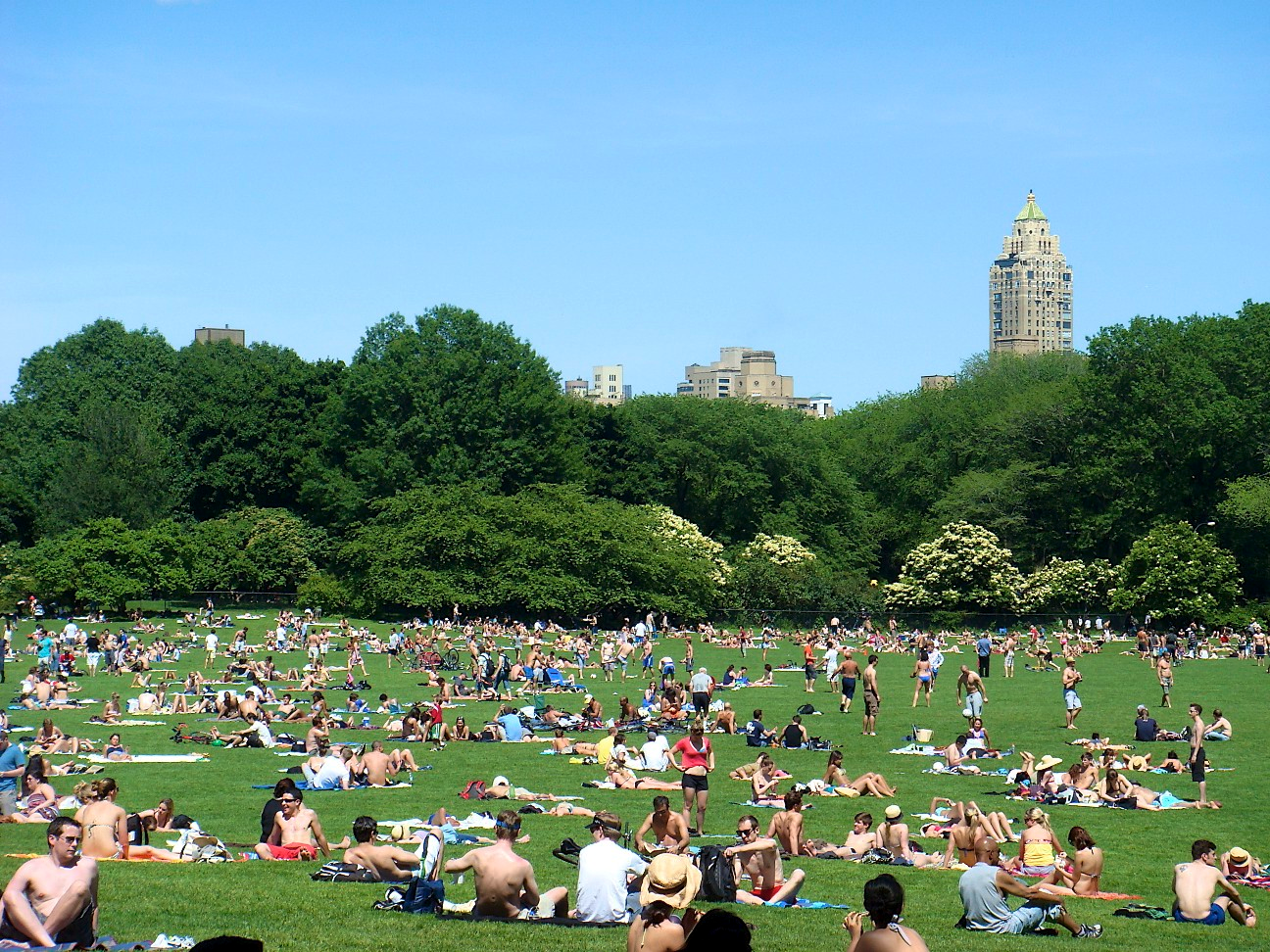 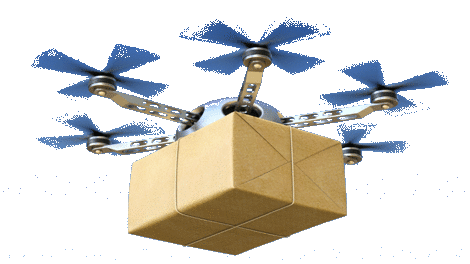 Thoughts?
60